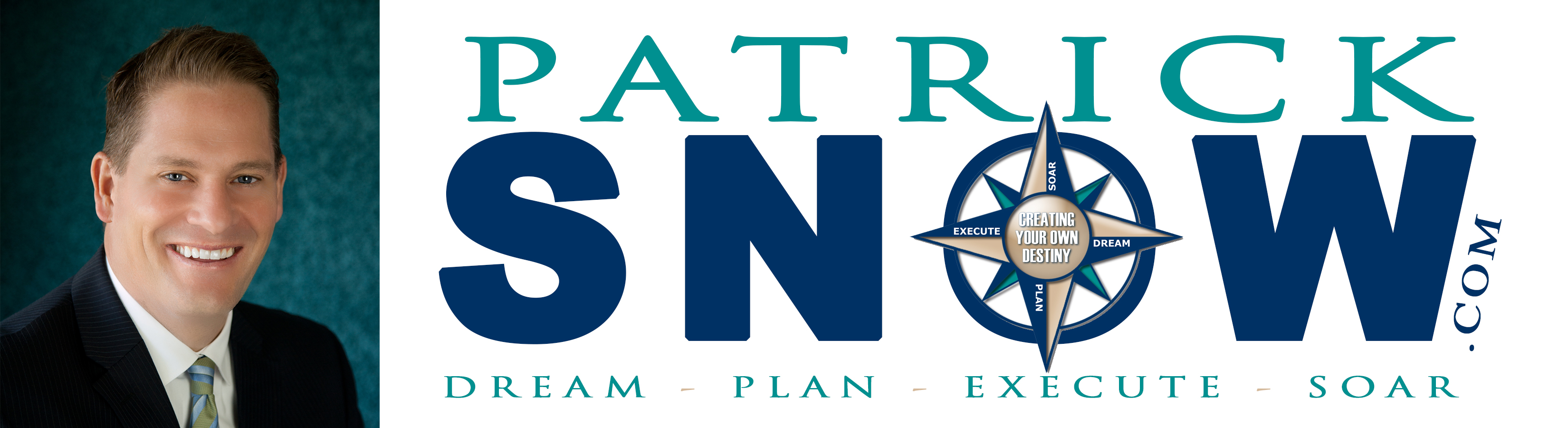 “Only those who can see the invisible
can achieve the impossible.
The belief in your vision holds the key
to creating your own destiny.”

—Patrick Snow
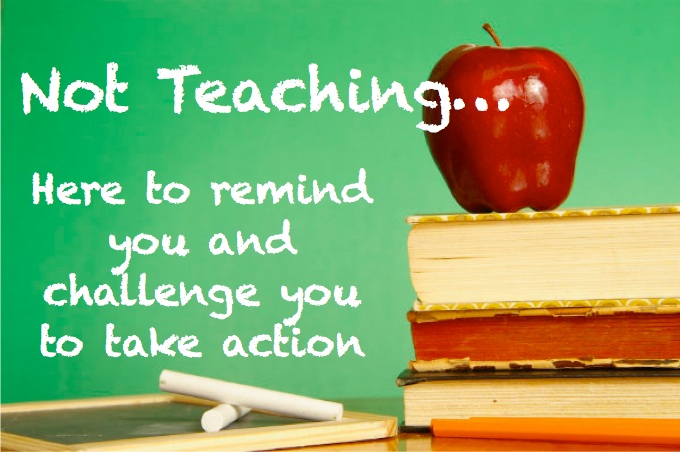 2
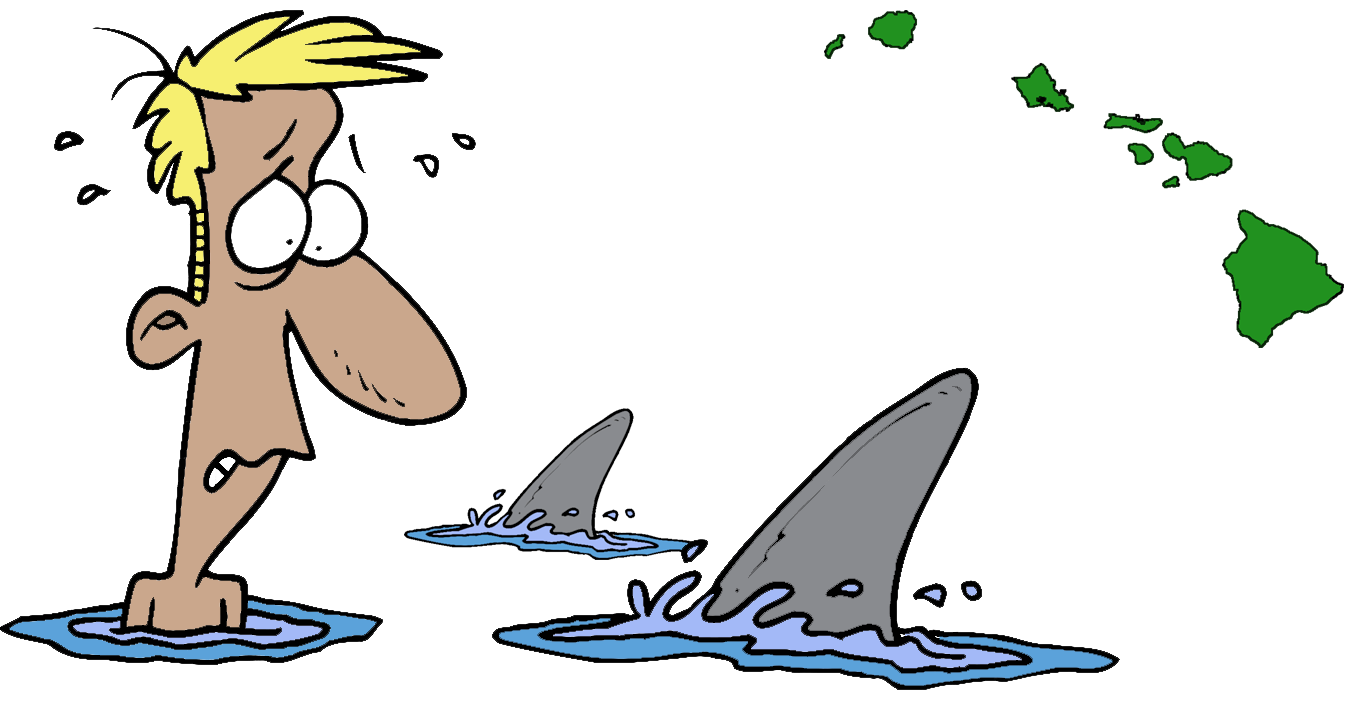 Hawaii
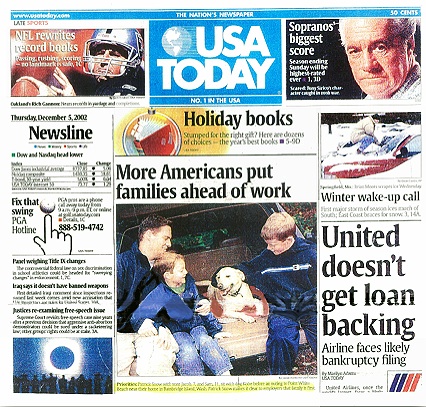 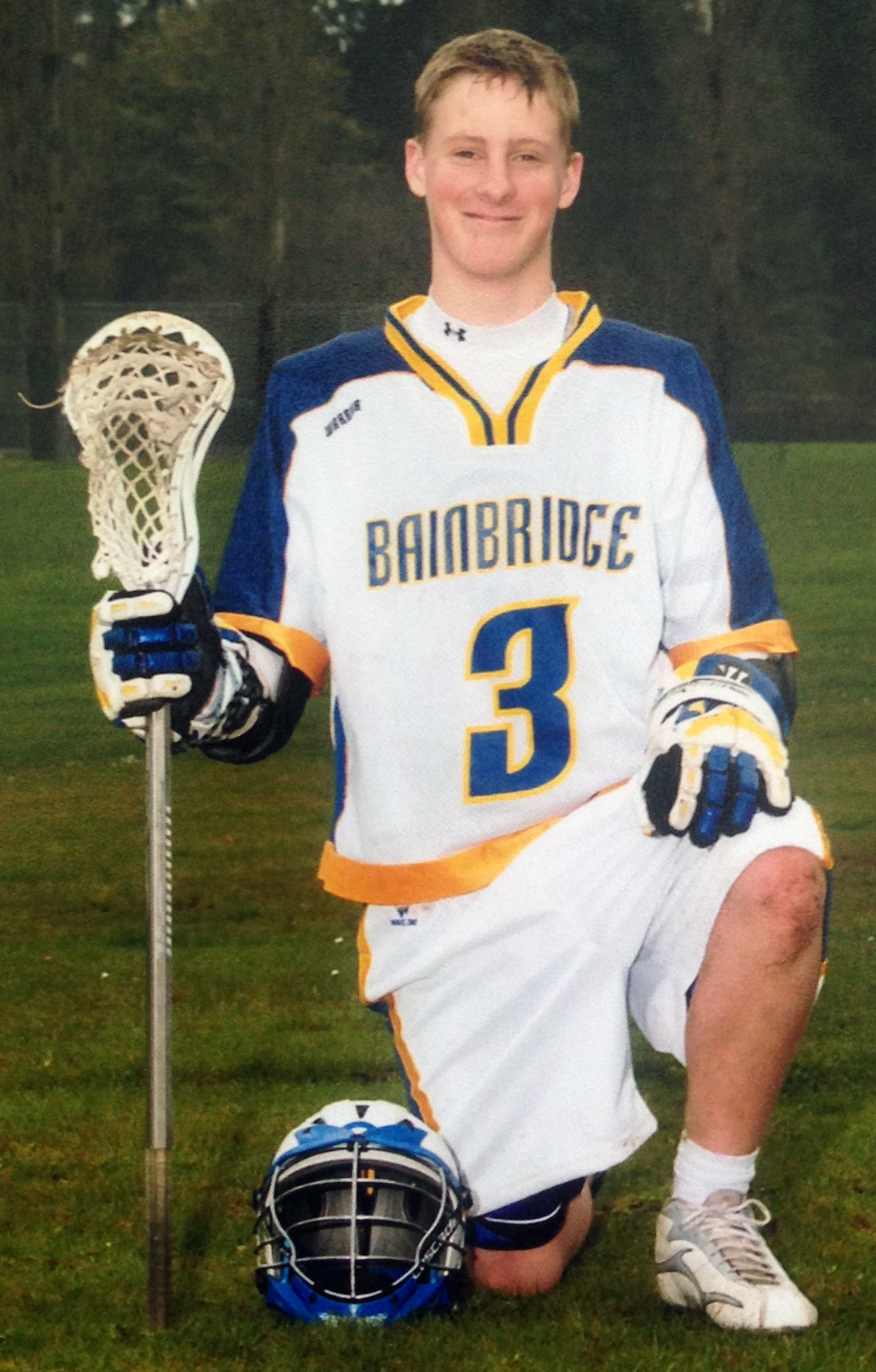 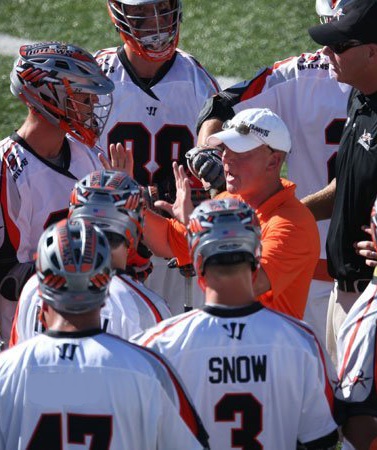 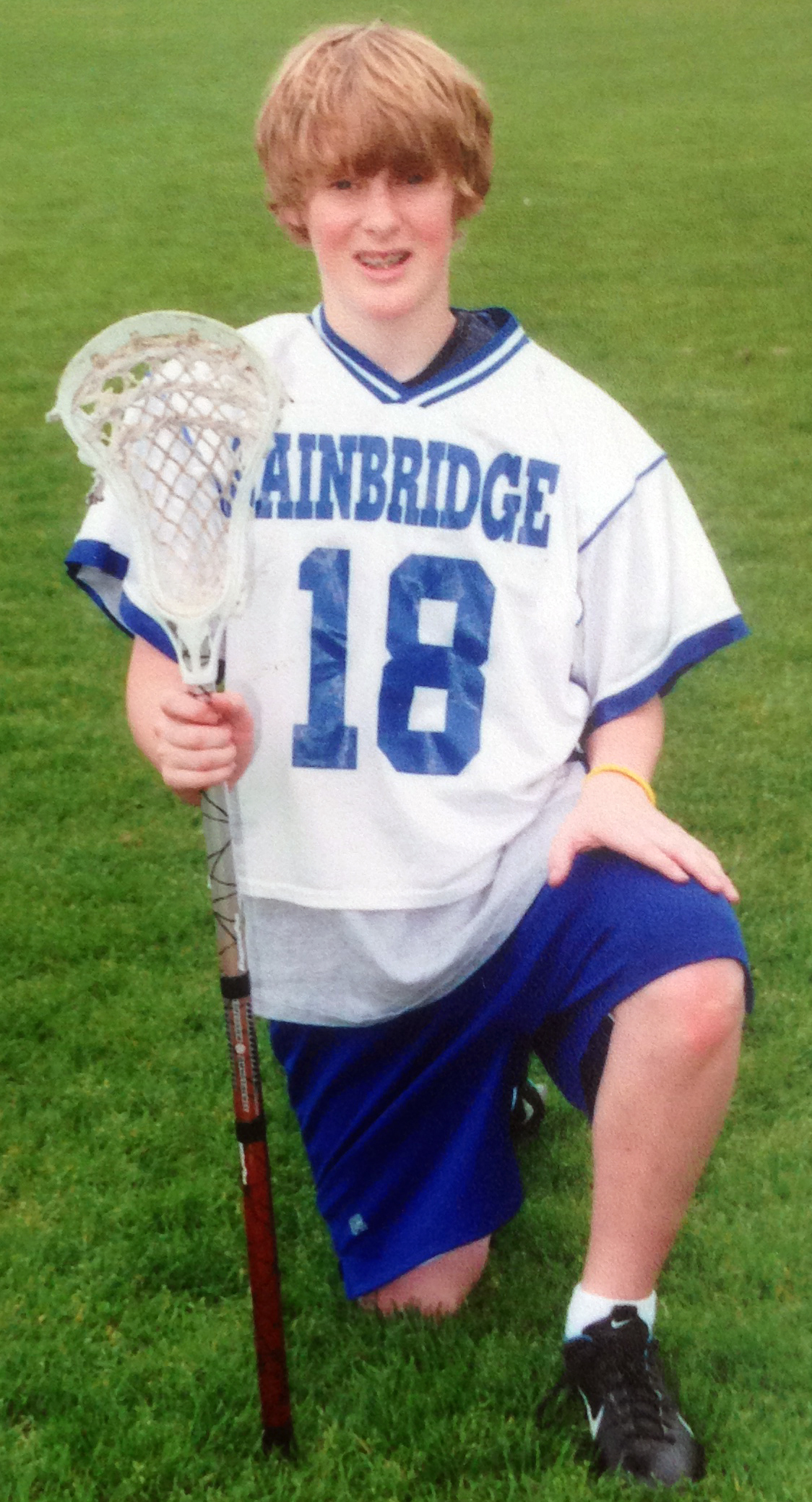 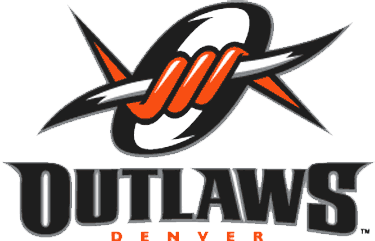 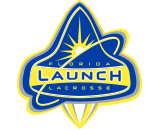 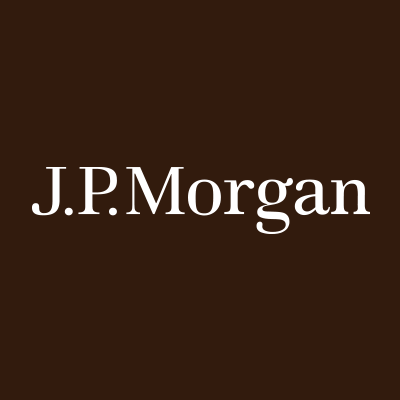 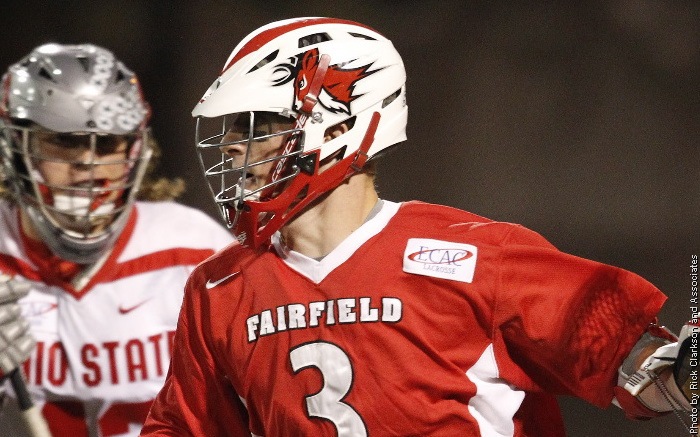 Sam Snow
Fairfield University
55th Pick 2013 Major League Lacrosse Draft
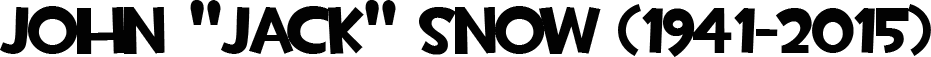 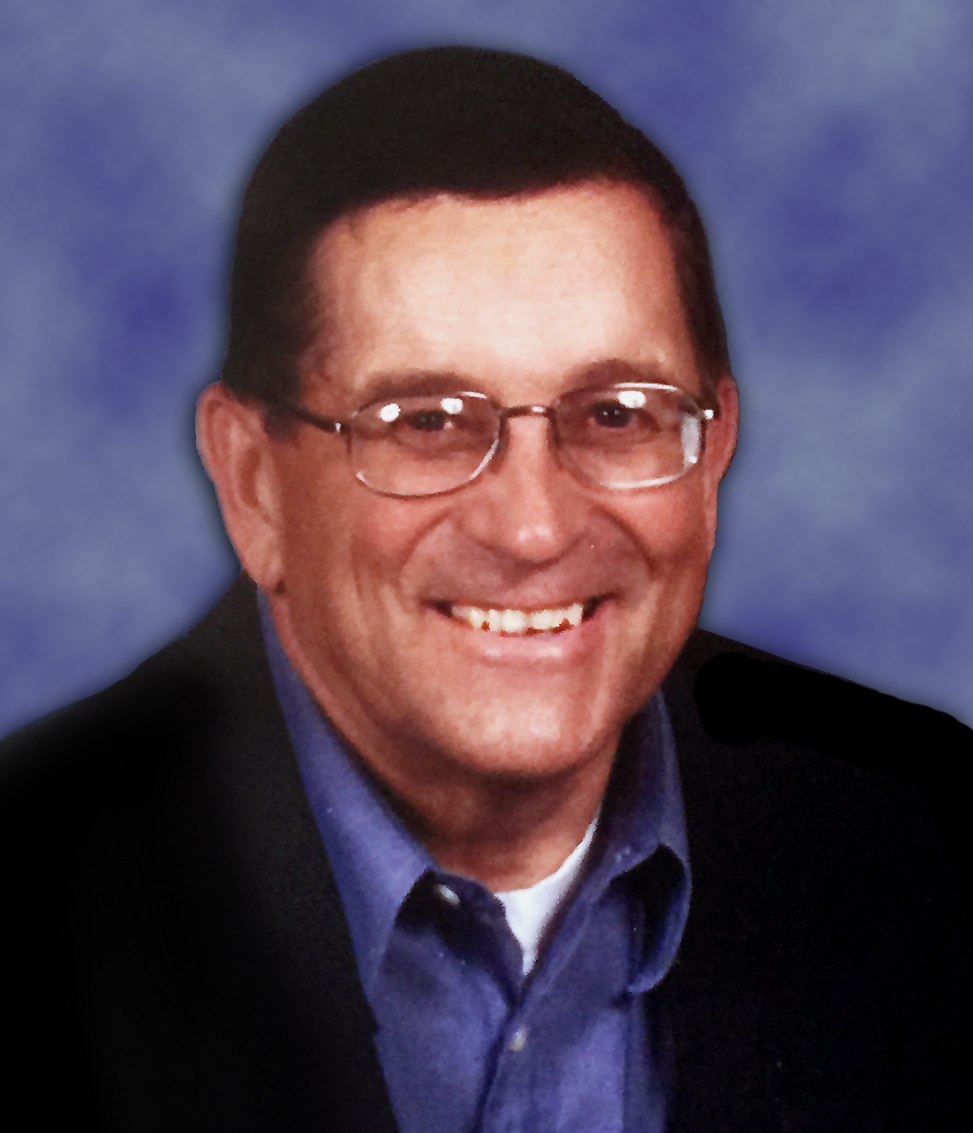 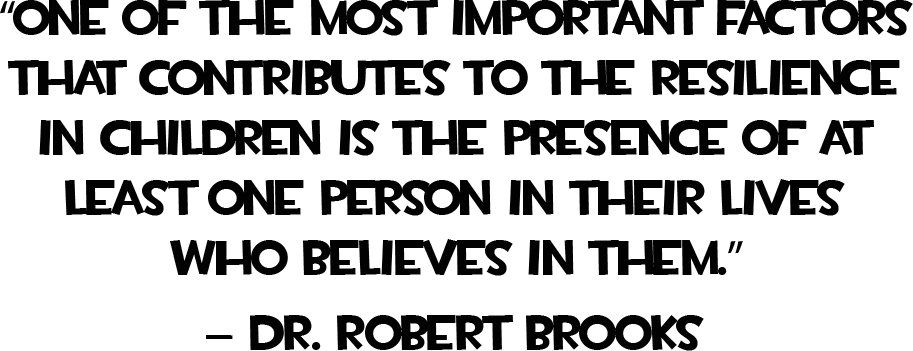 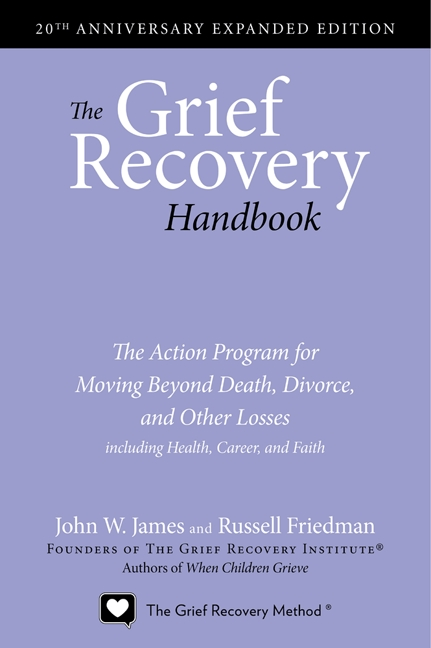 GOOD-BYE 
COMPLETION 
LETTER
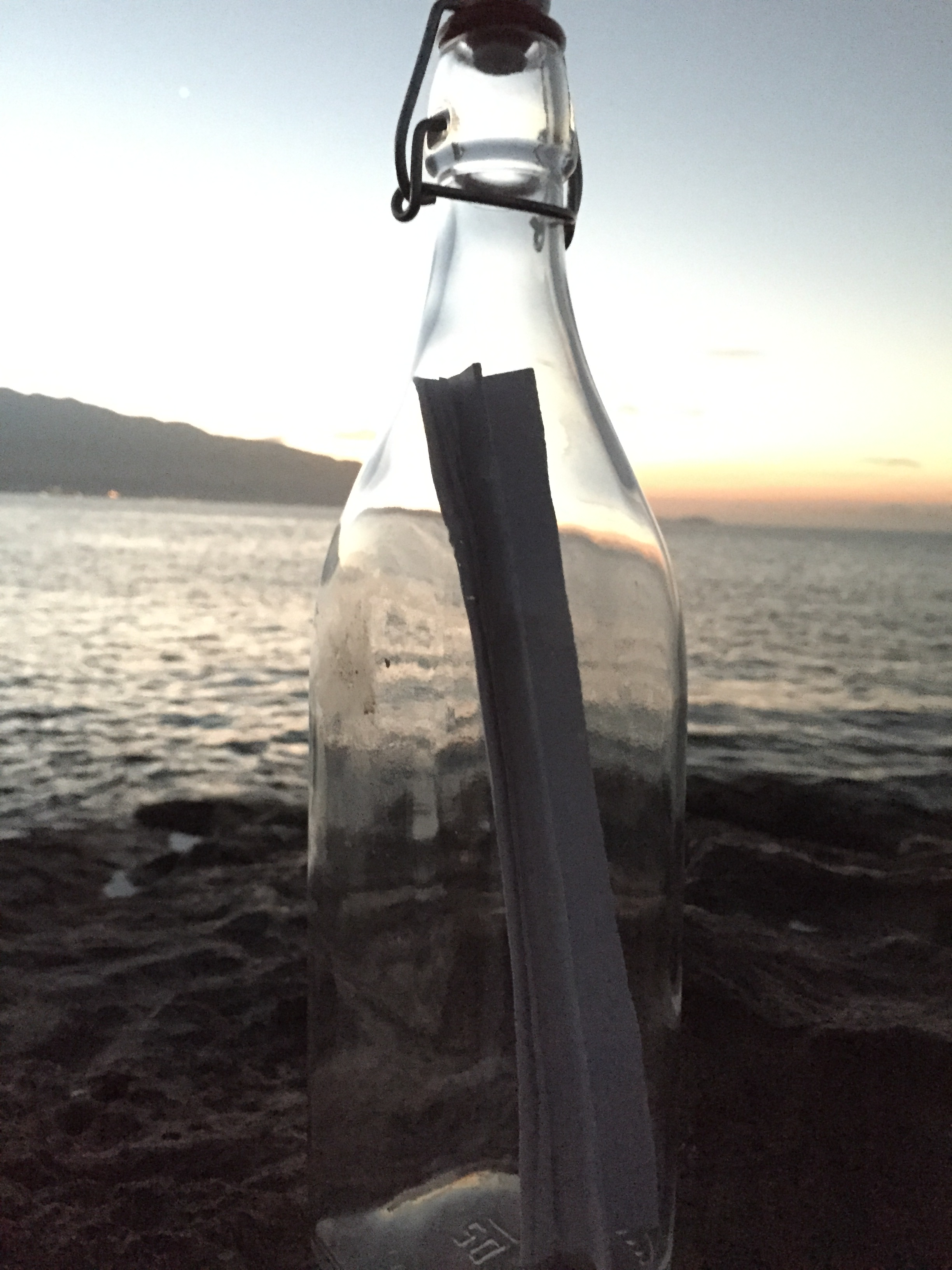 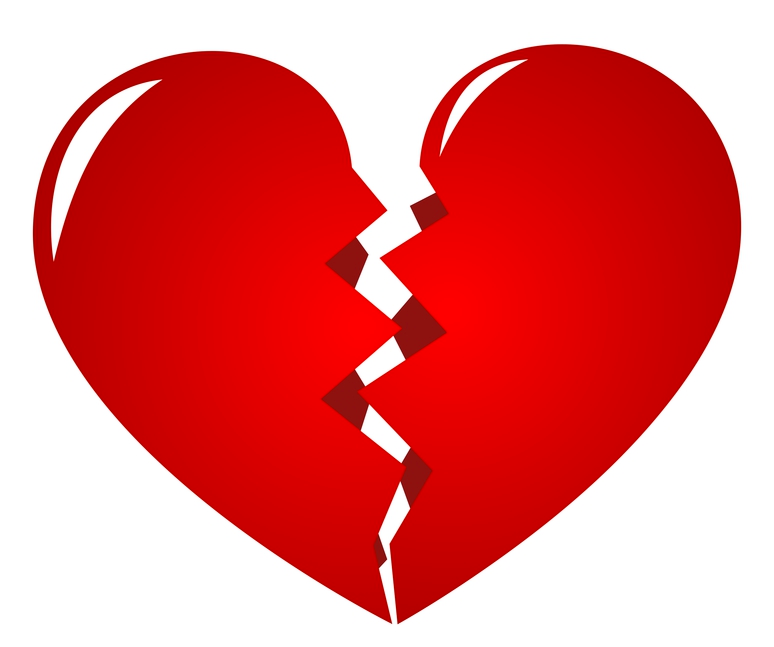 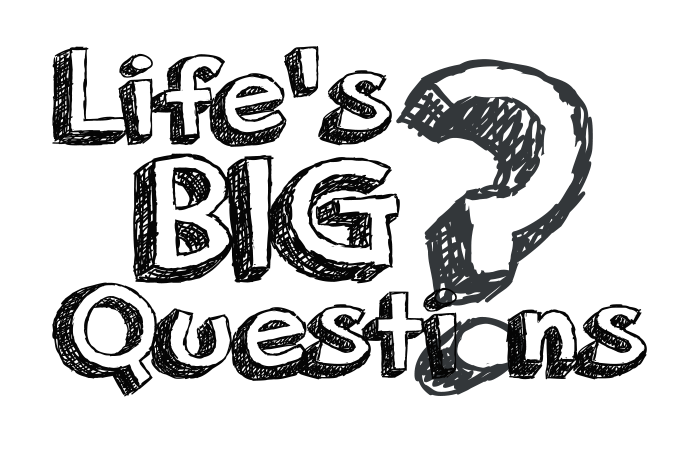 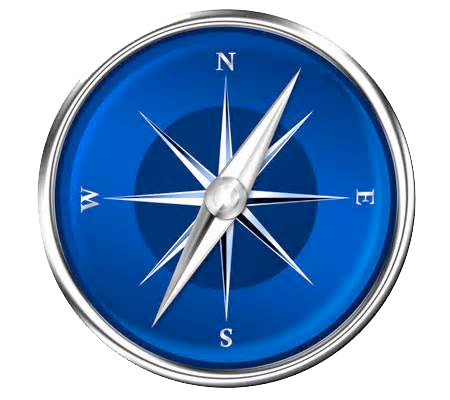 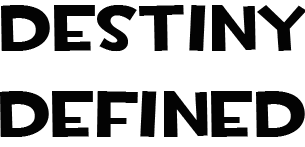 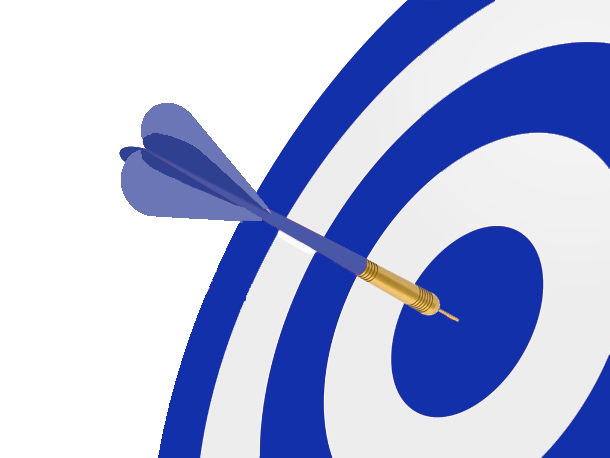 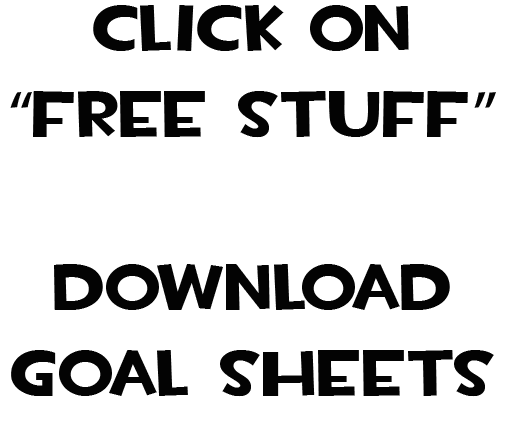 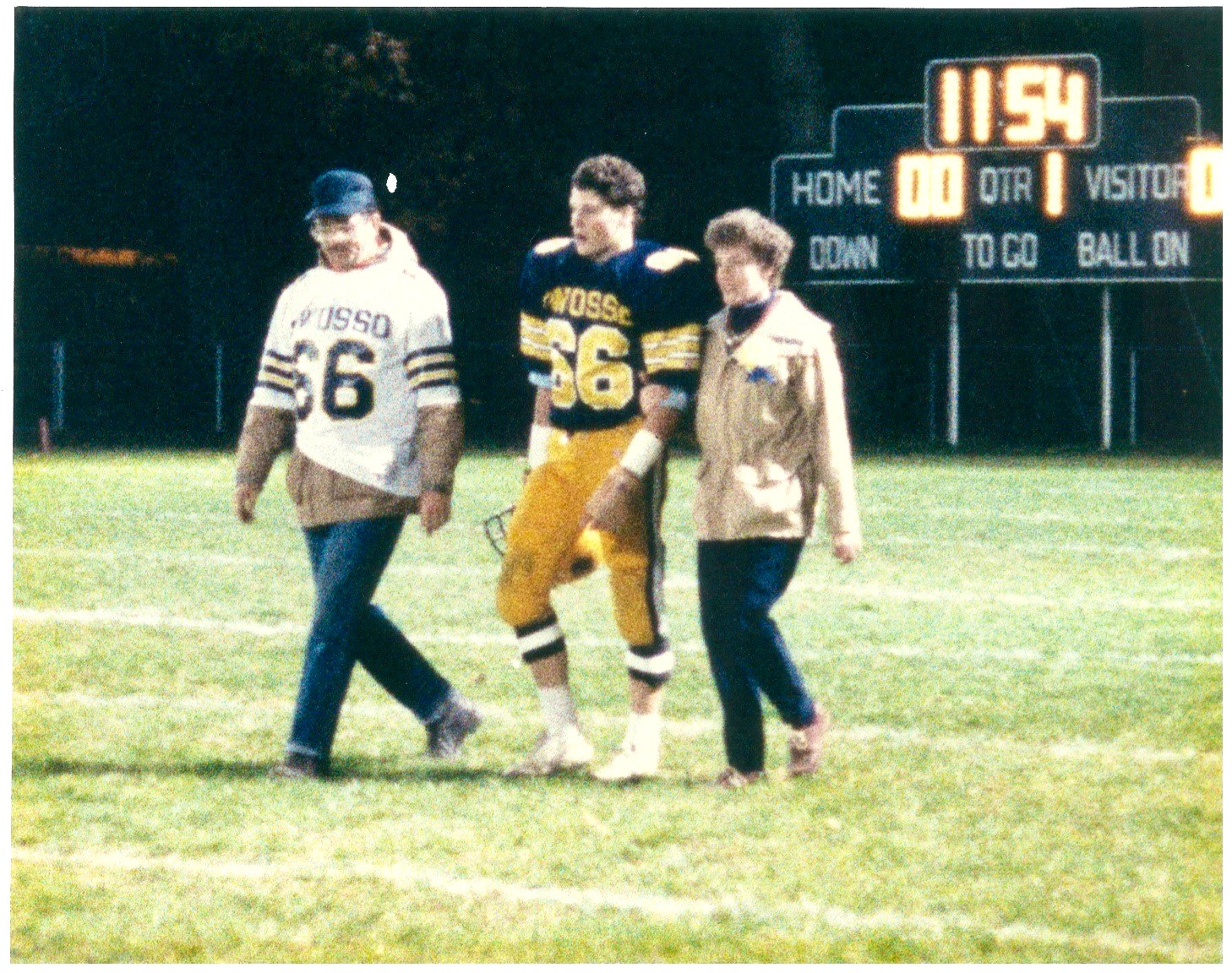 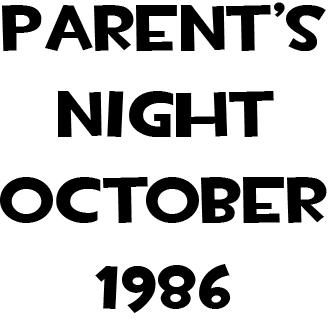 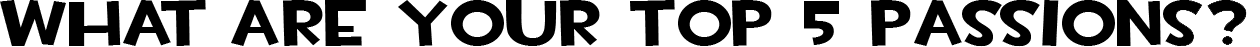 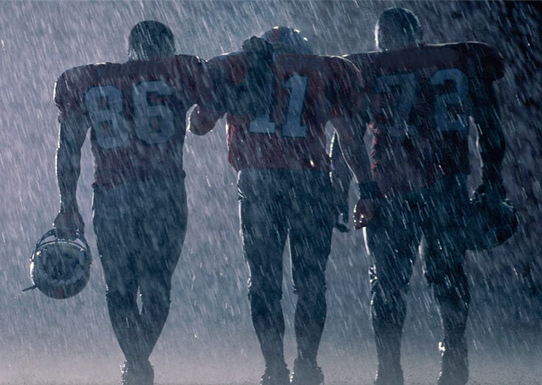 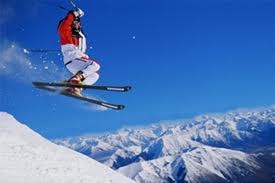 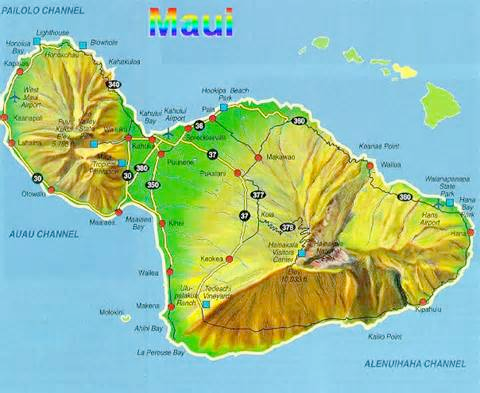 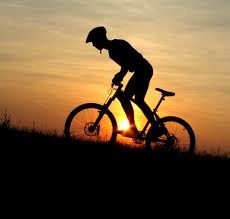 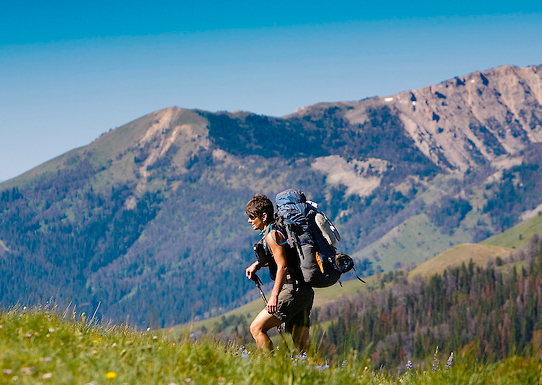 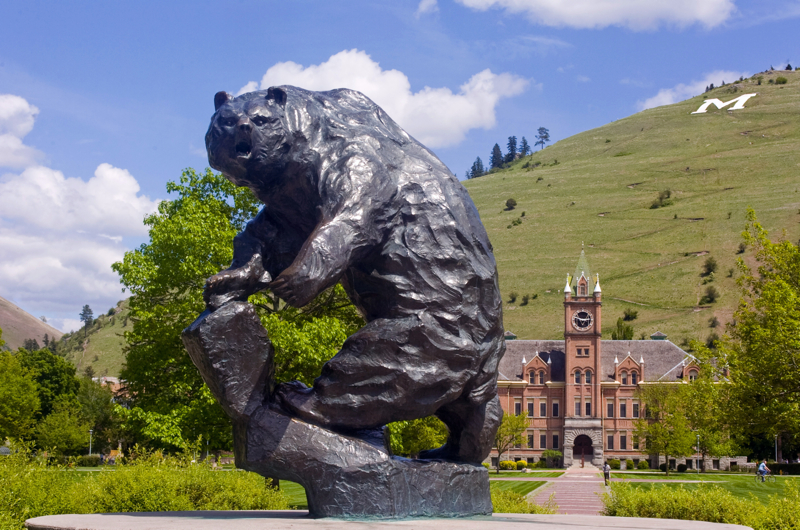 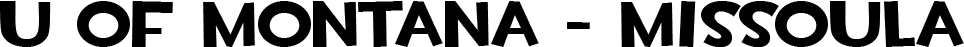 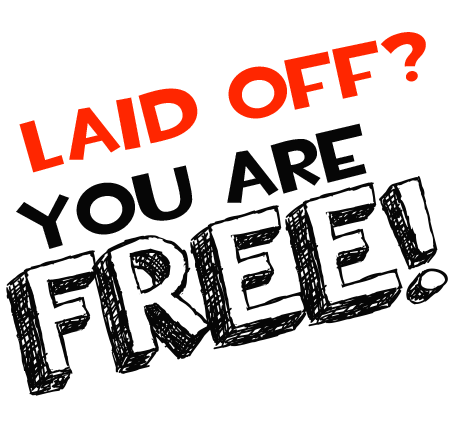 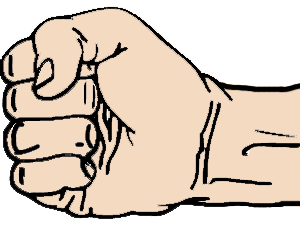 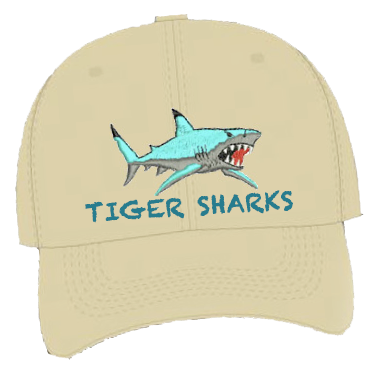 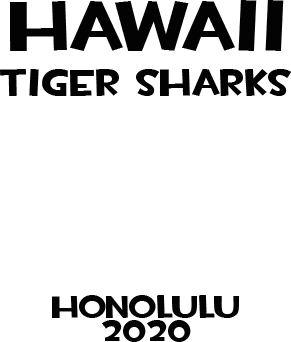 .com
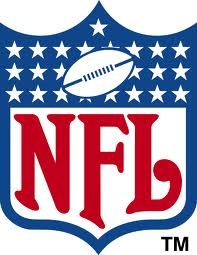 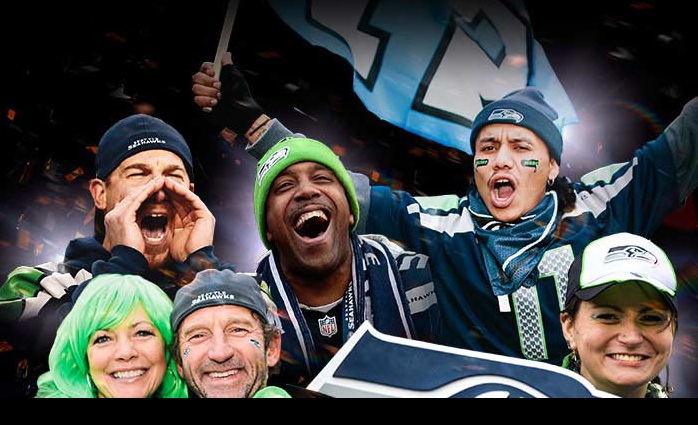 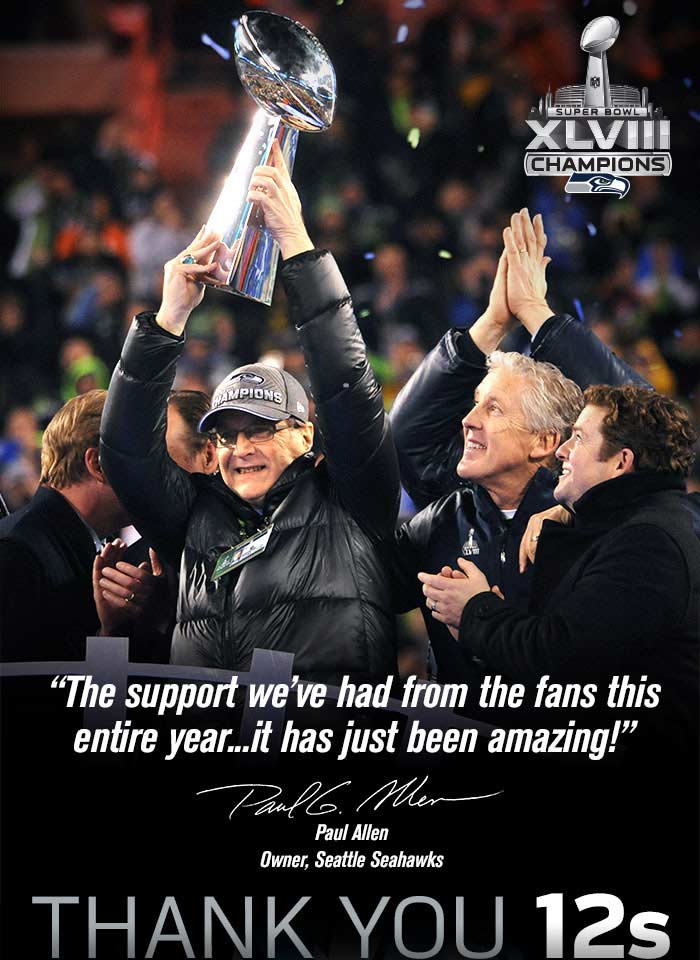 14
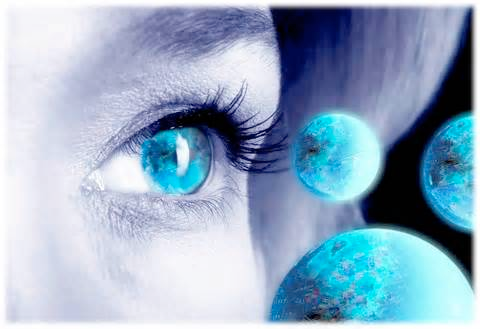 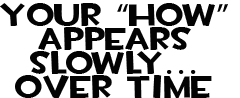 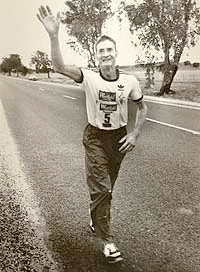 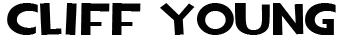 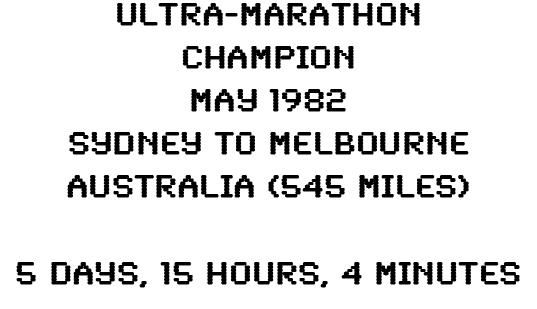 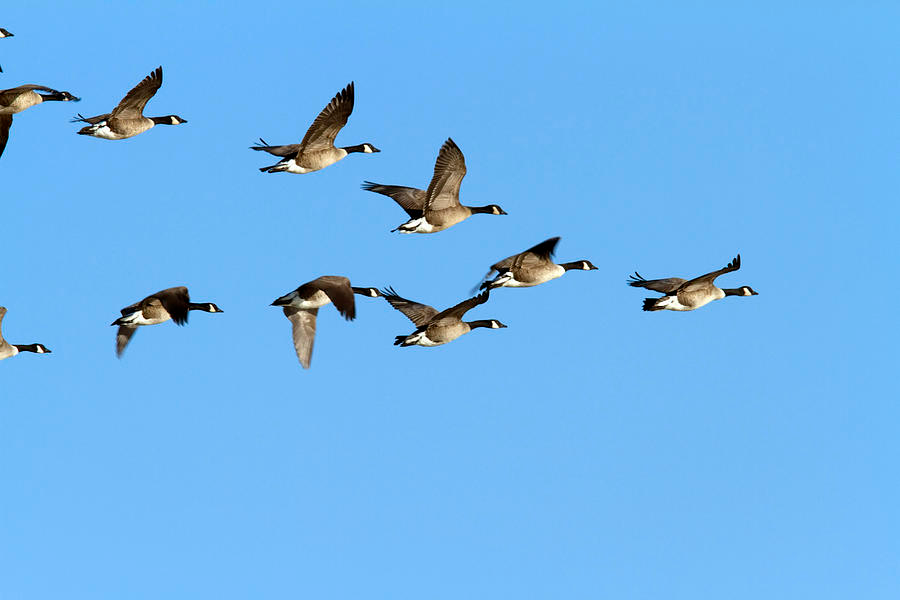 “Leadership is not given it is taken! Real leaders exude confidence in themselves, pursue their passions regardless of their obstacles, and inspire others to do the same.”

— Patrick Snow
“The key to becoming an effective leader is not to focus on making other people follow, but on making yourself the kind of person they want to follow.”

— John Maxwell
“Success comes from learning to serve, build and inspire others. For followers, this is the path to leadership.”

— Cory Bouck
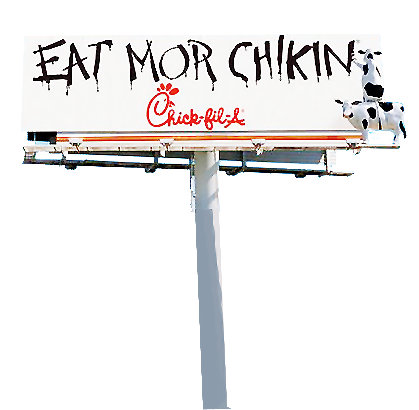 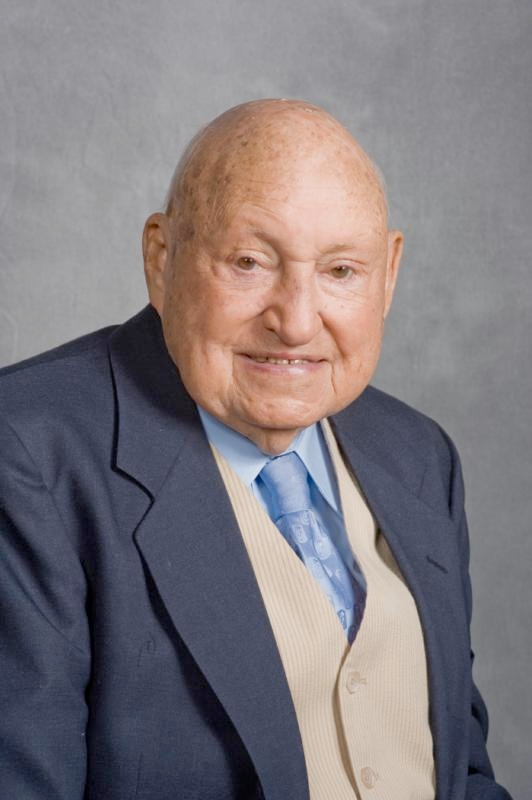 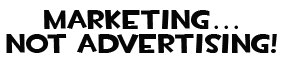 S. Truett Cathy
Founder
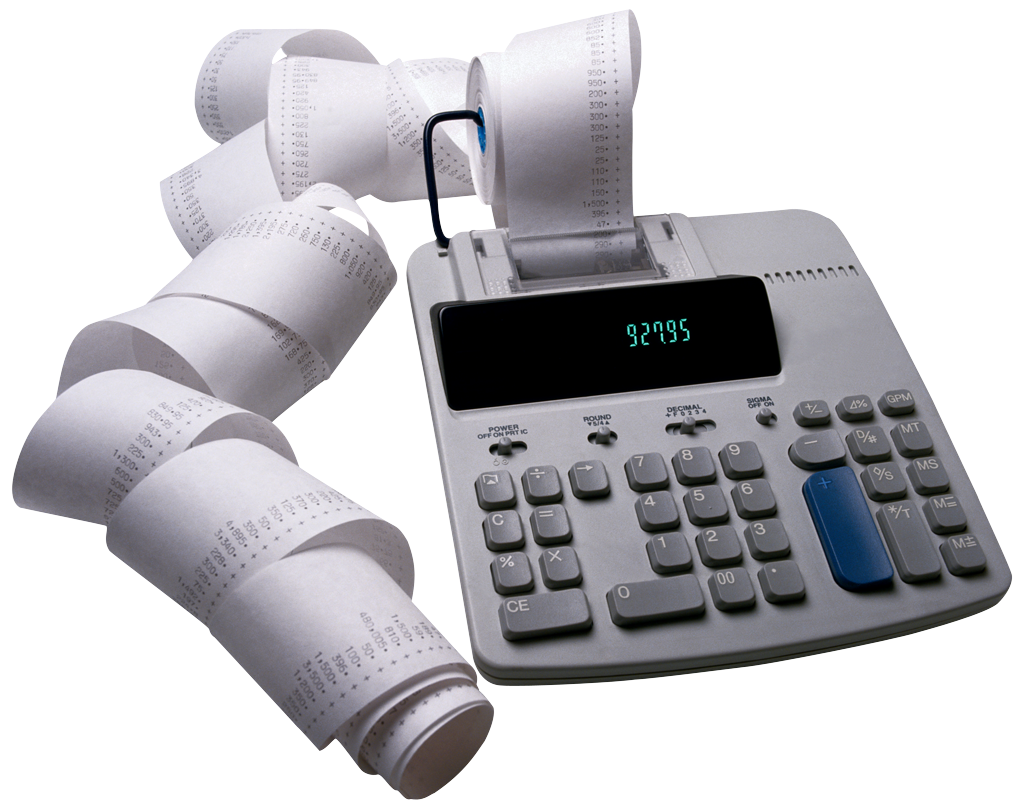 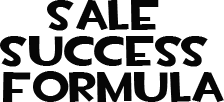 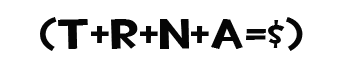 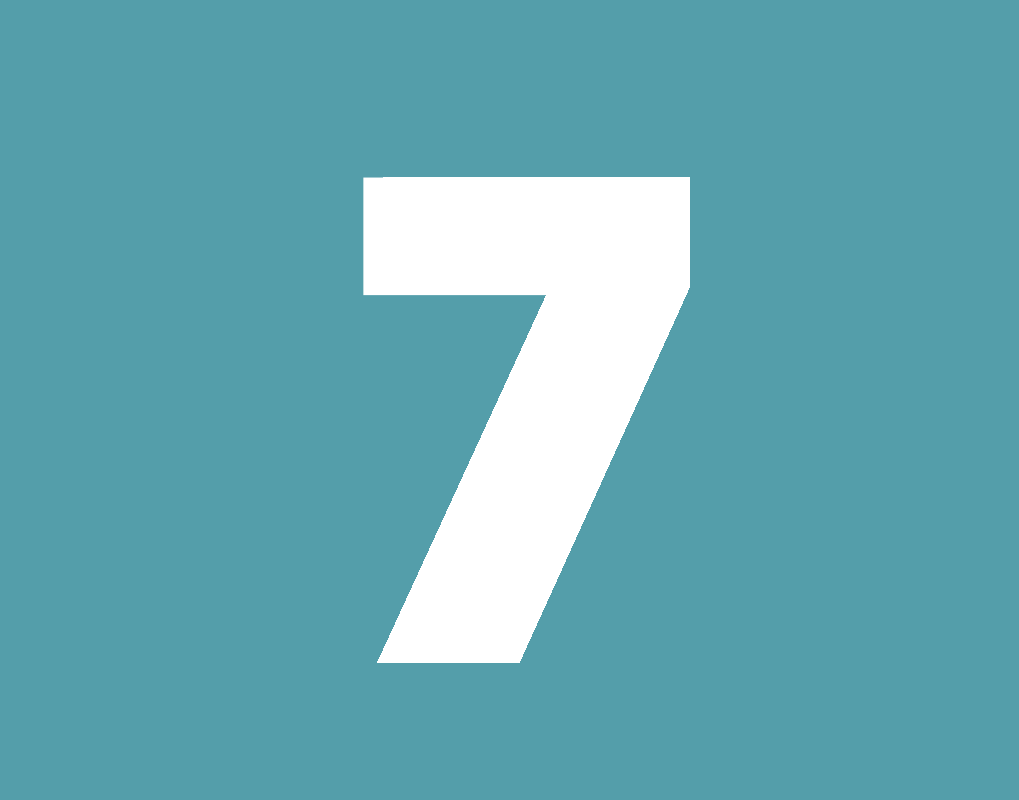 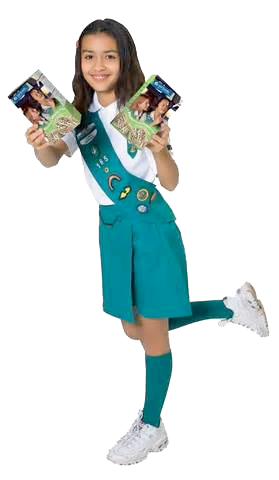 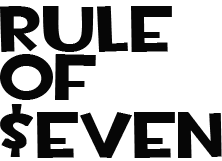 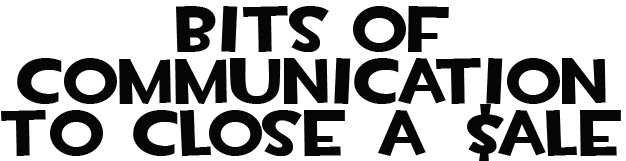 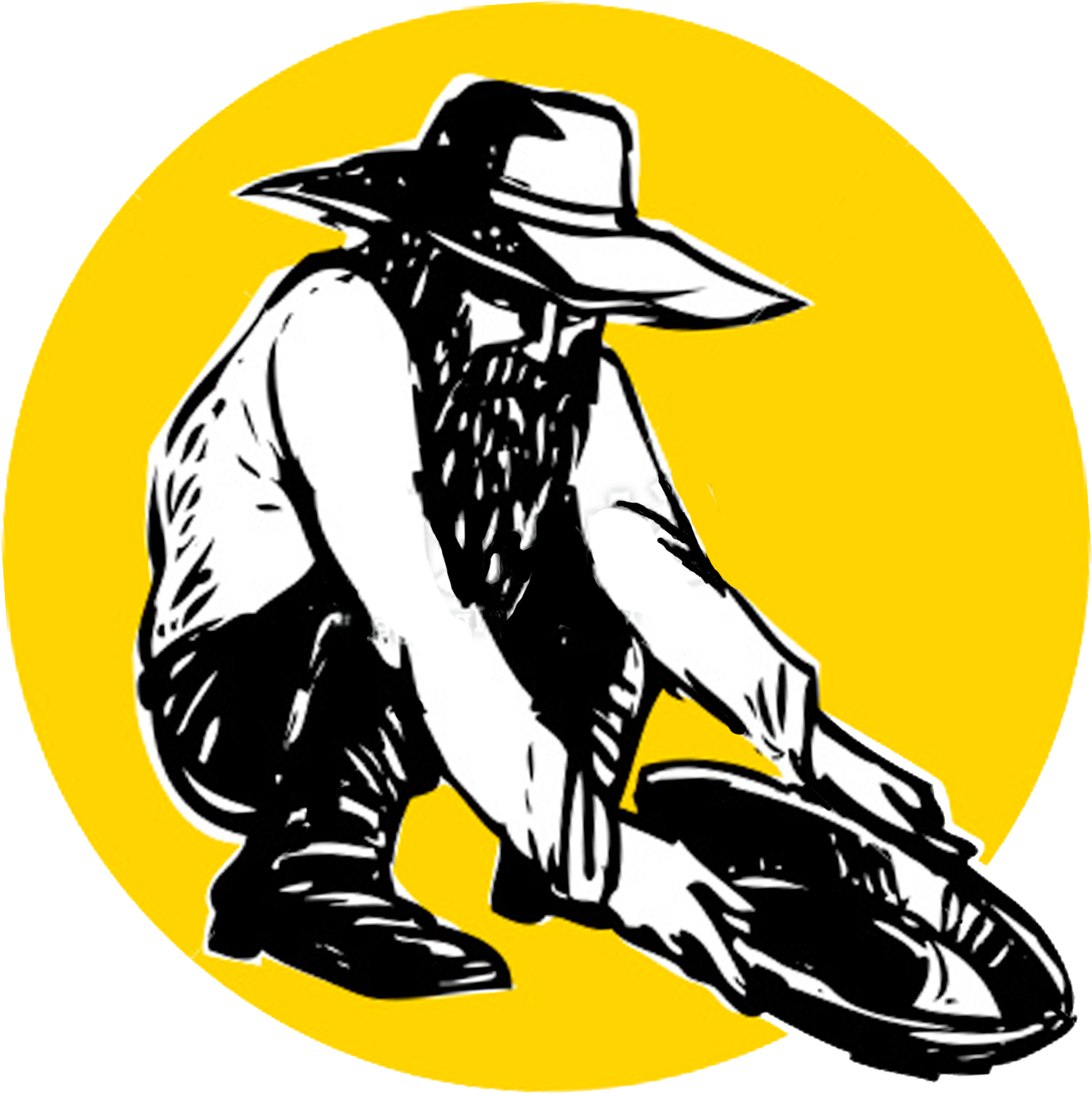 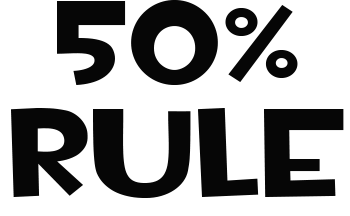 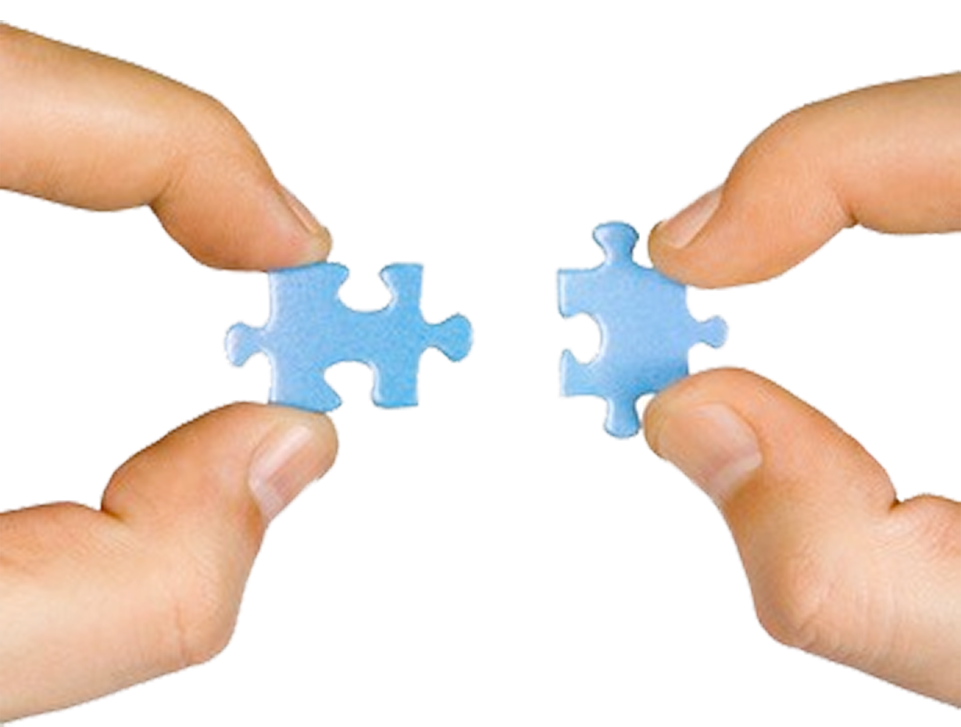 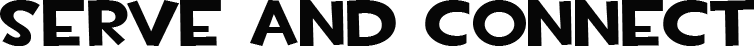 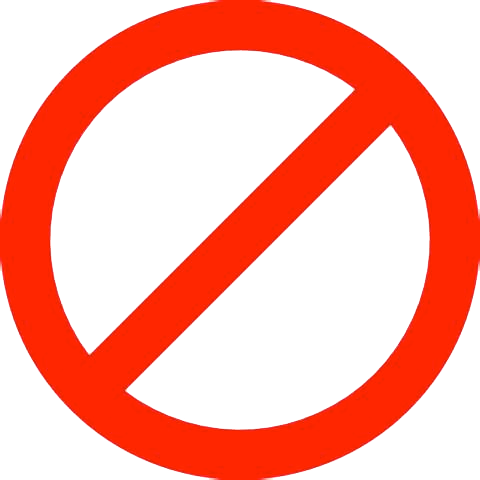 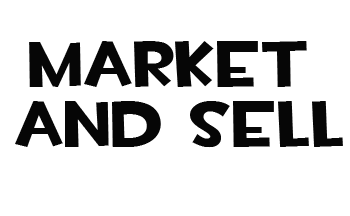 22
Walk A Mile In Your Prospects Shoes
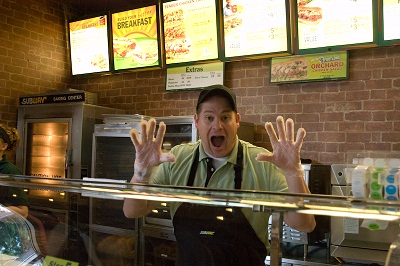 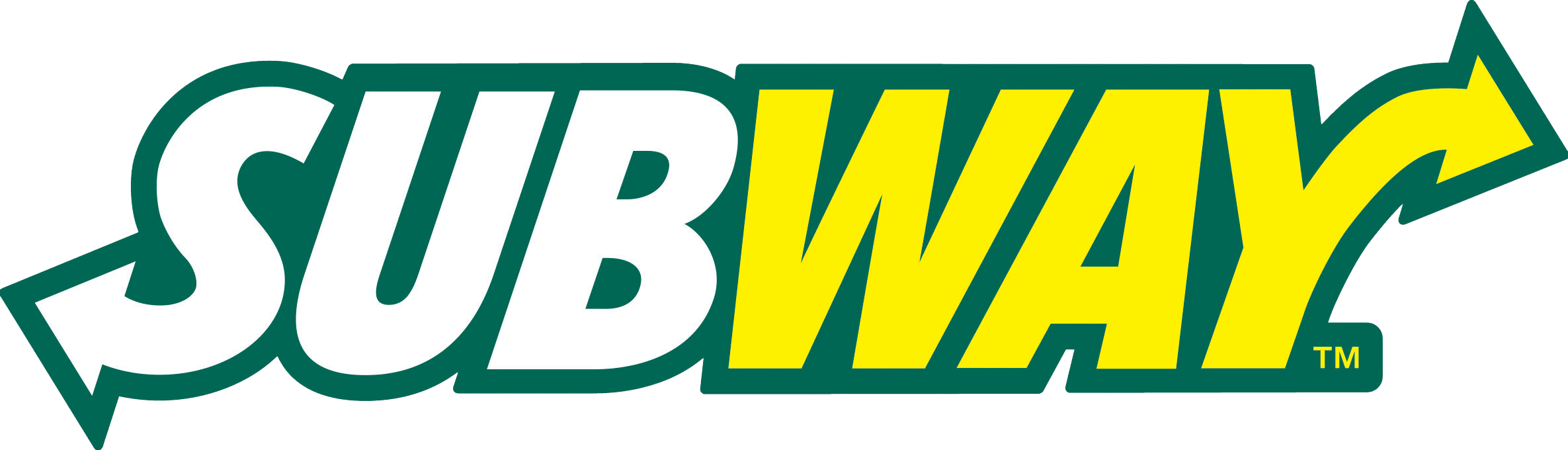 (In preparation for my keynote speech)
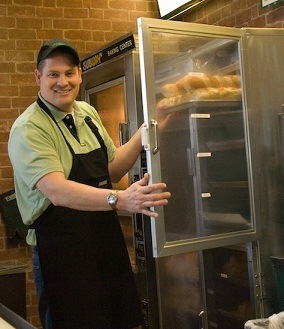 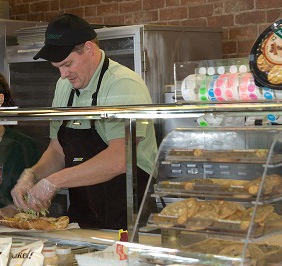 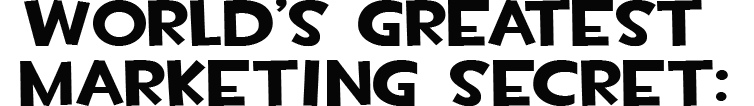 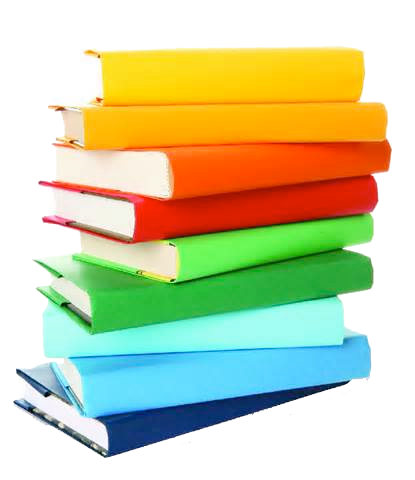 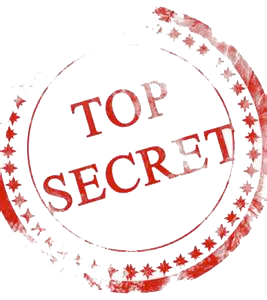 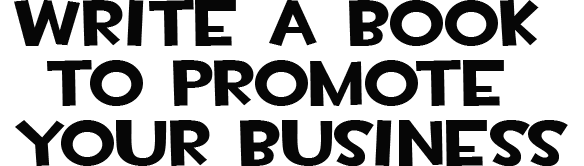 24
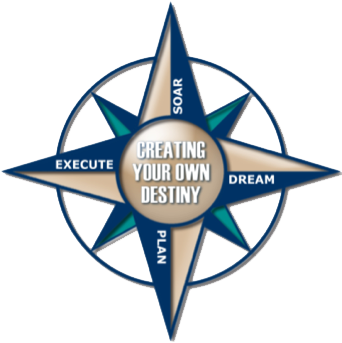 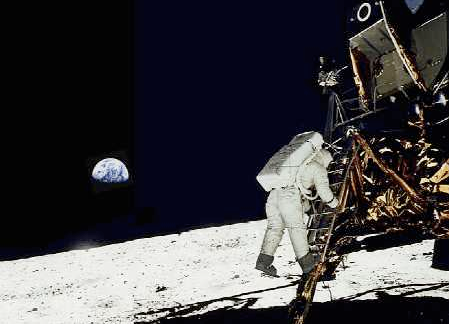 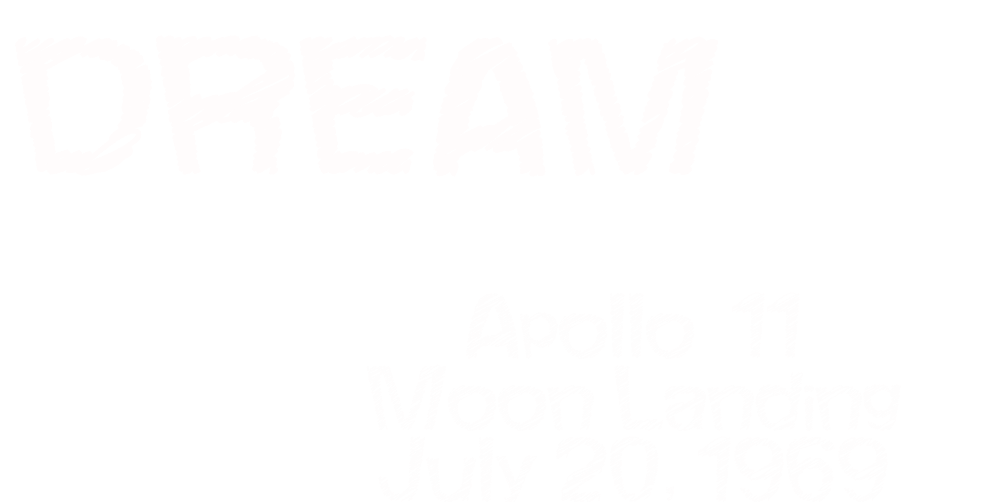 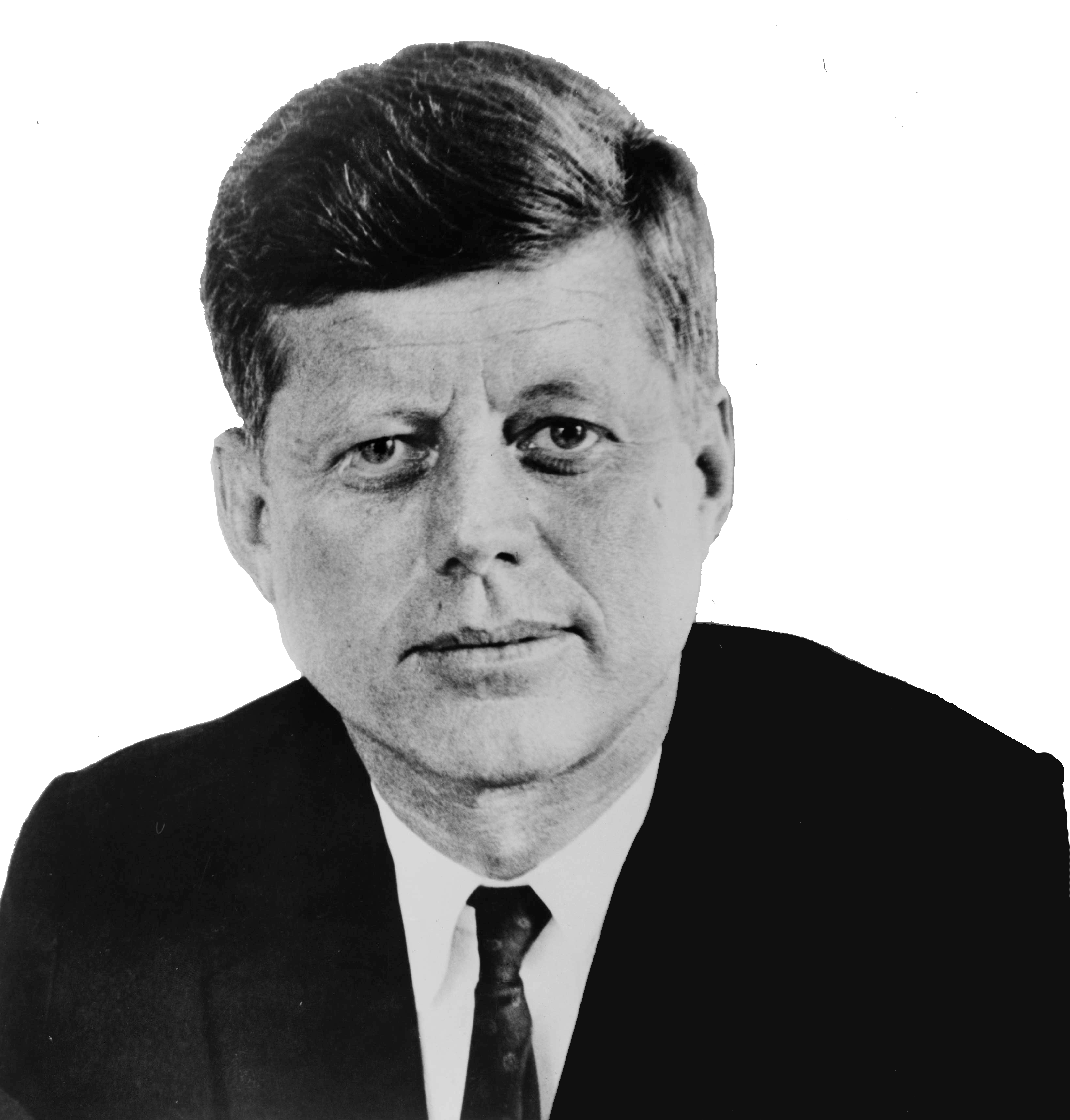 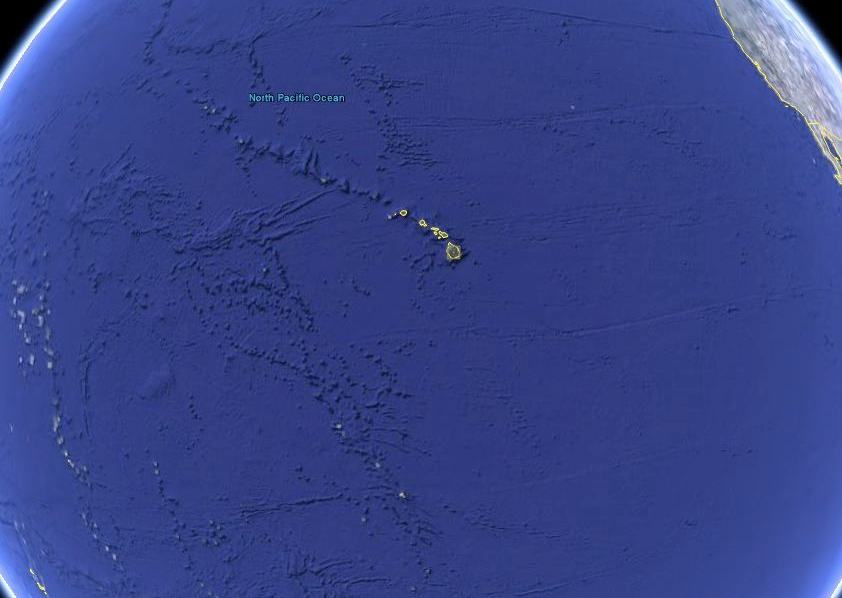 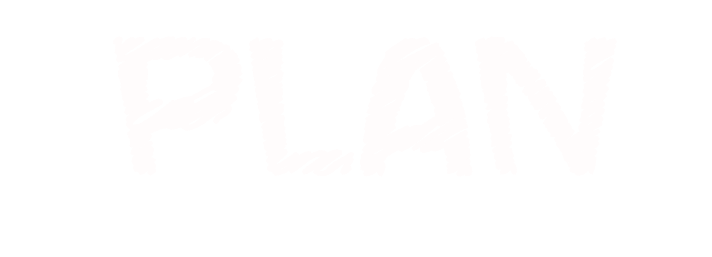 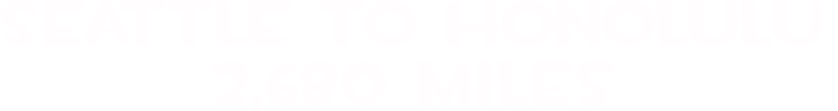 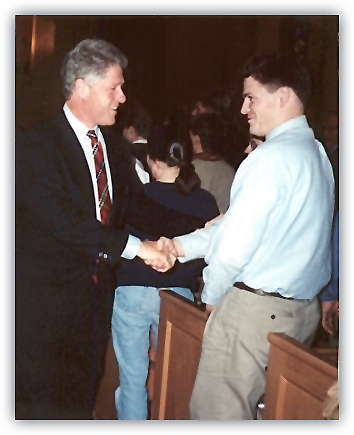 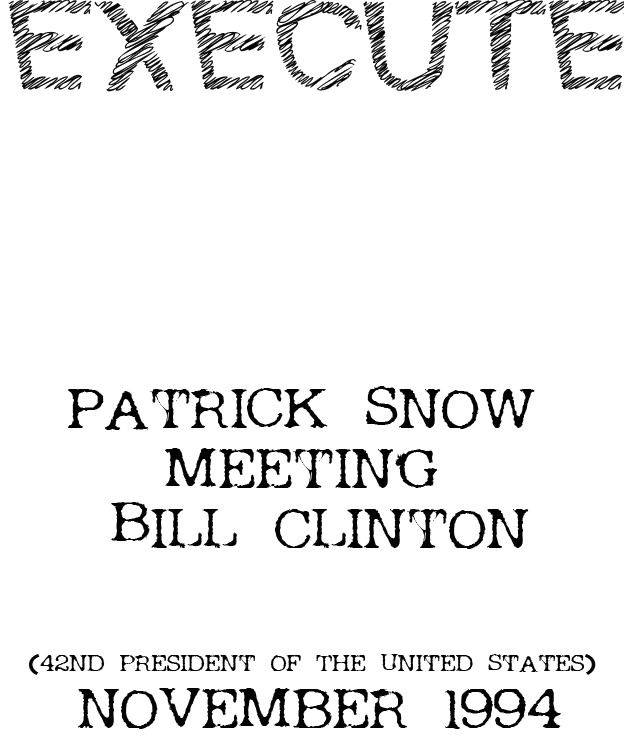 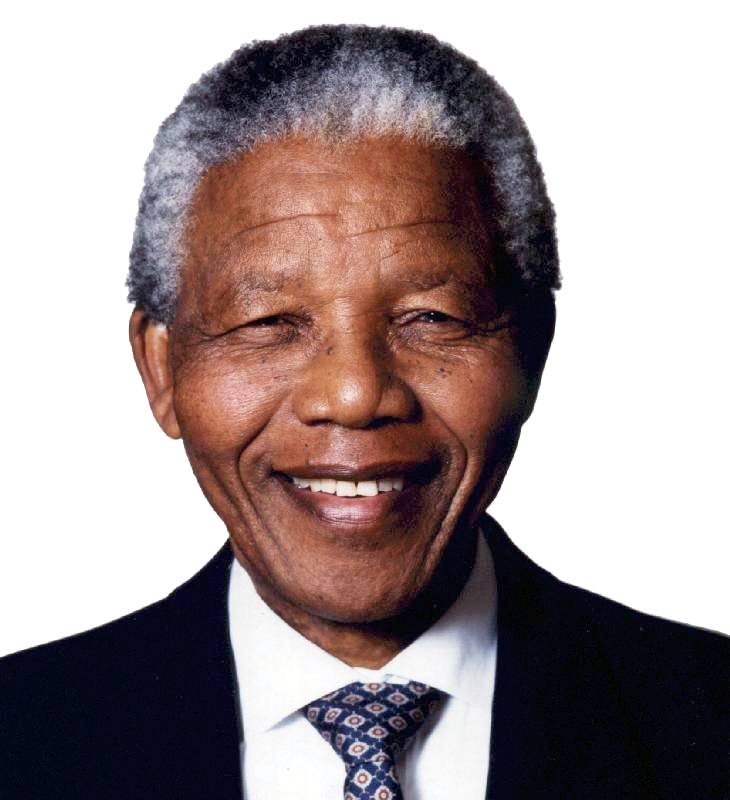 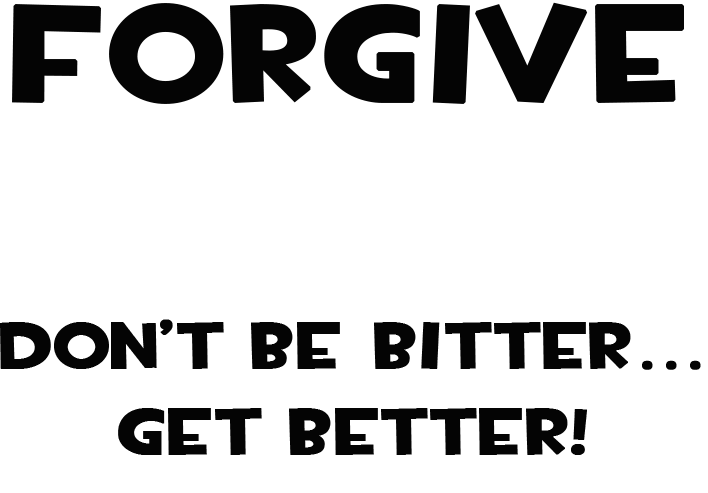 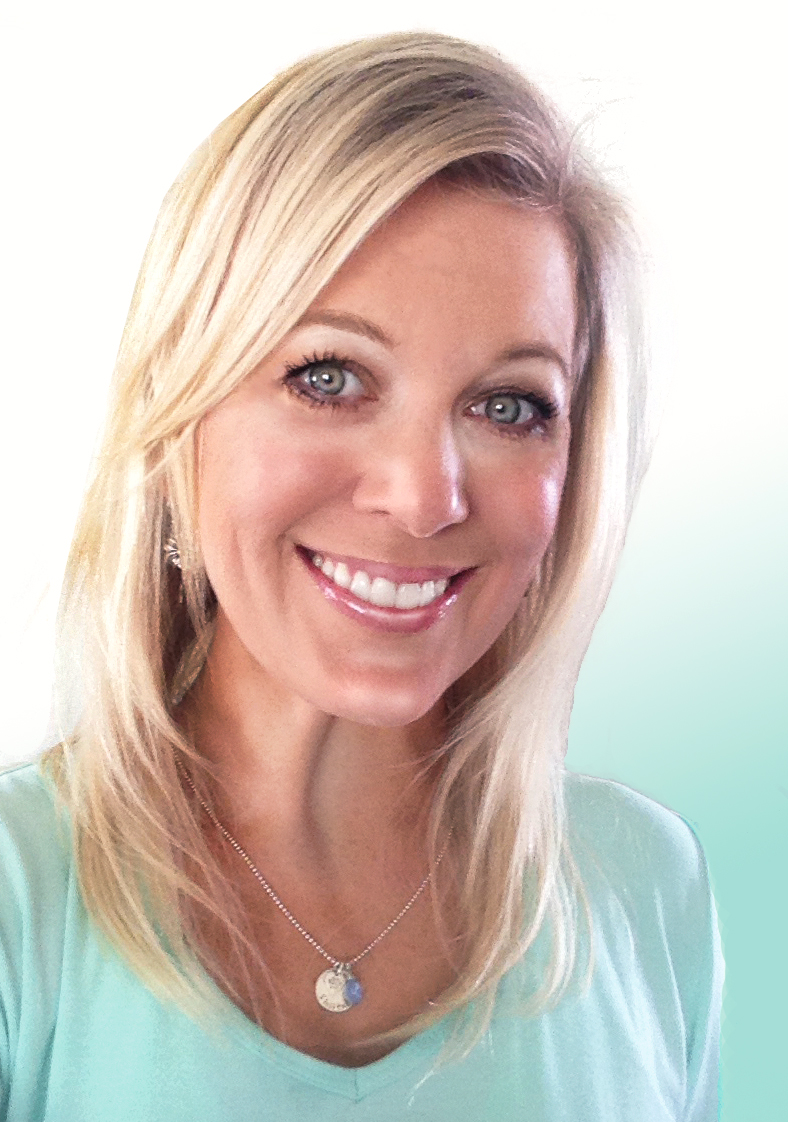 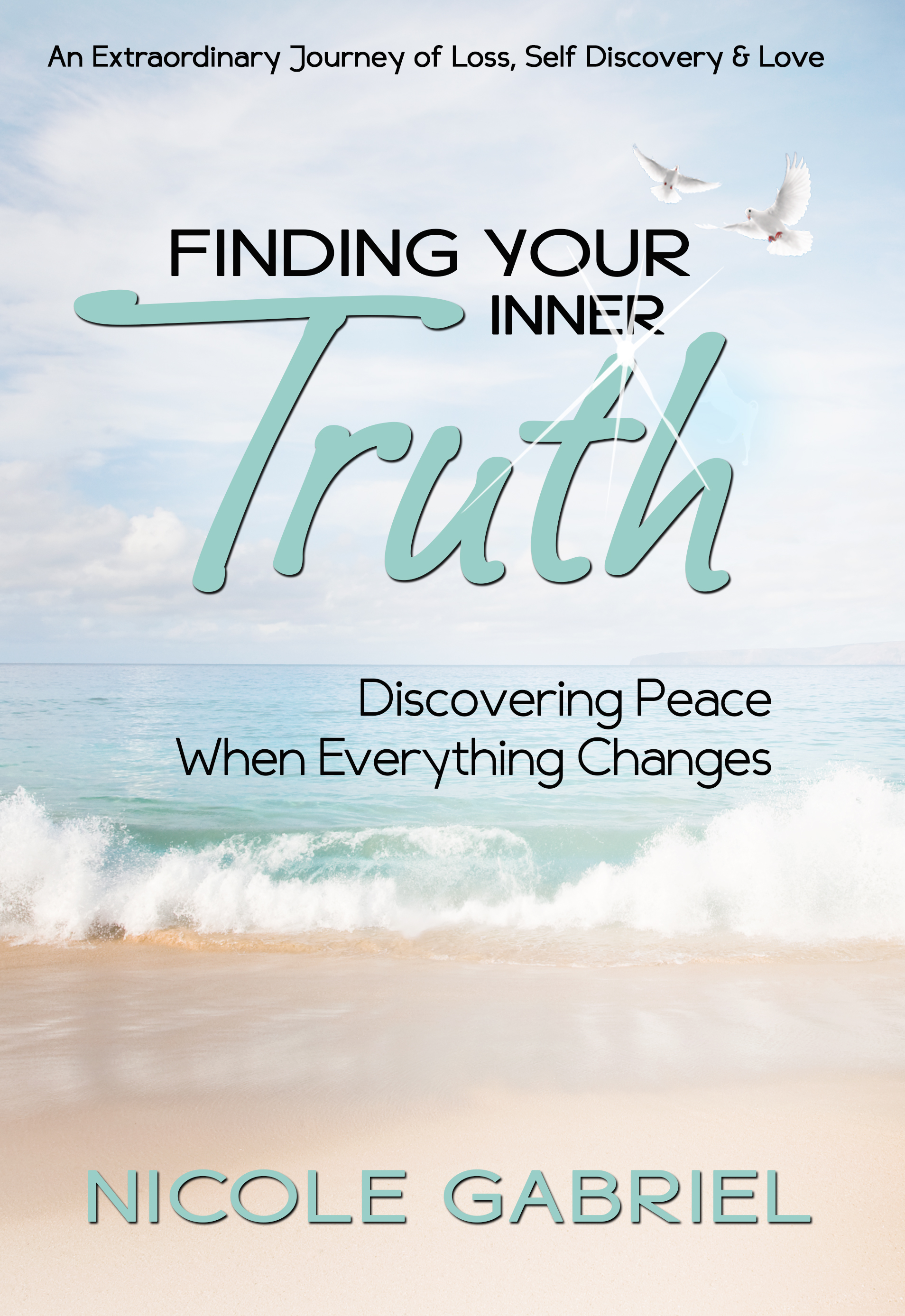 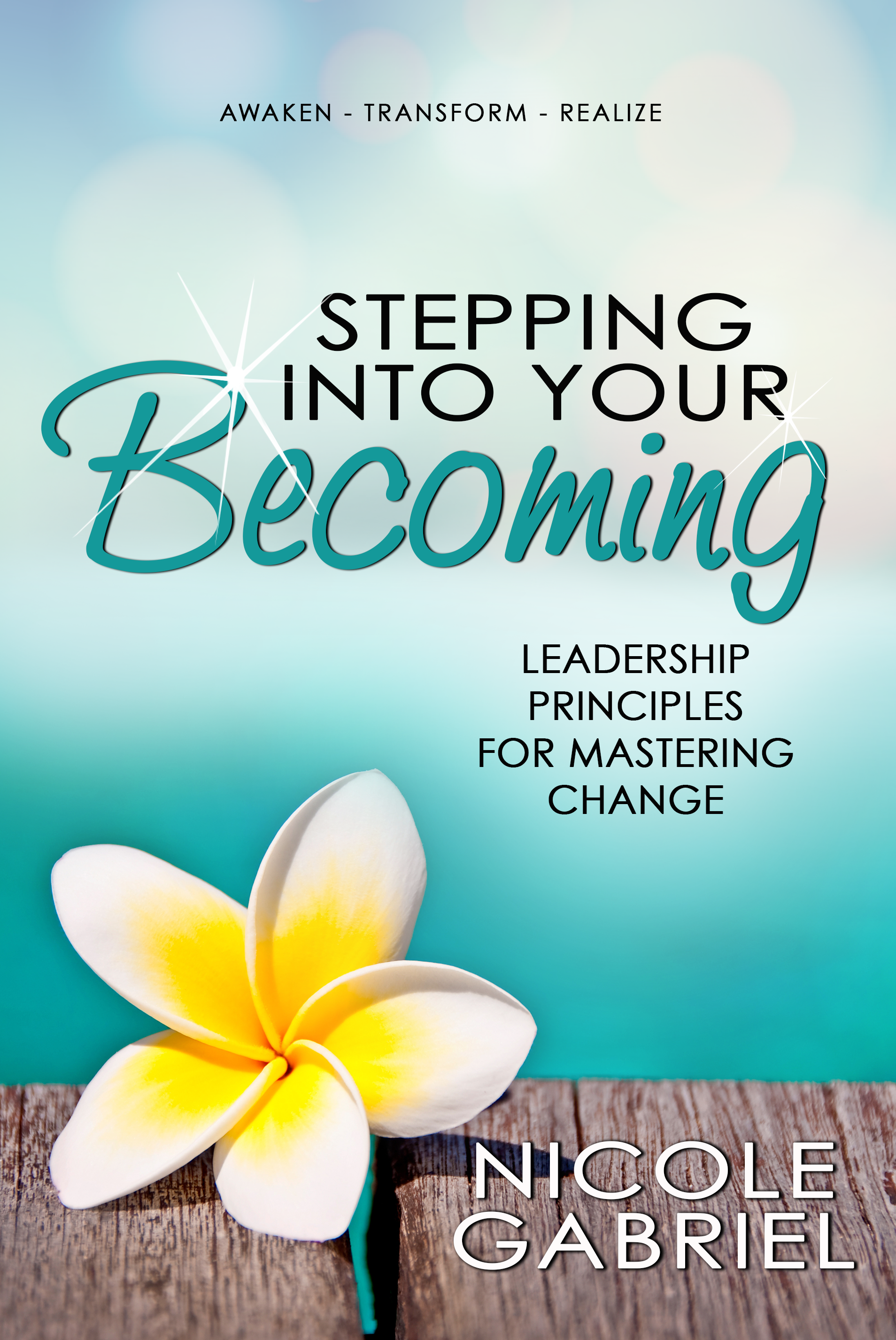 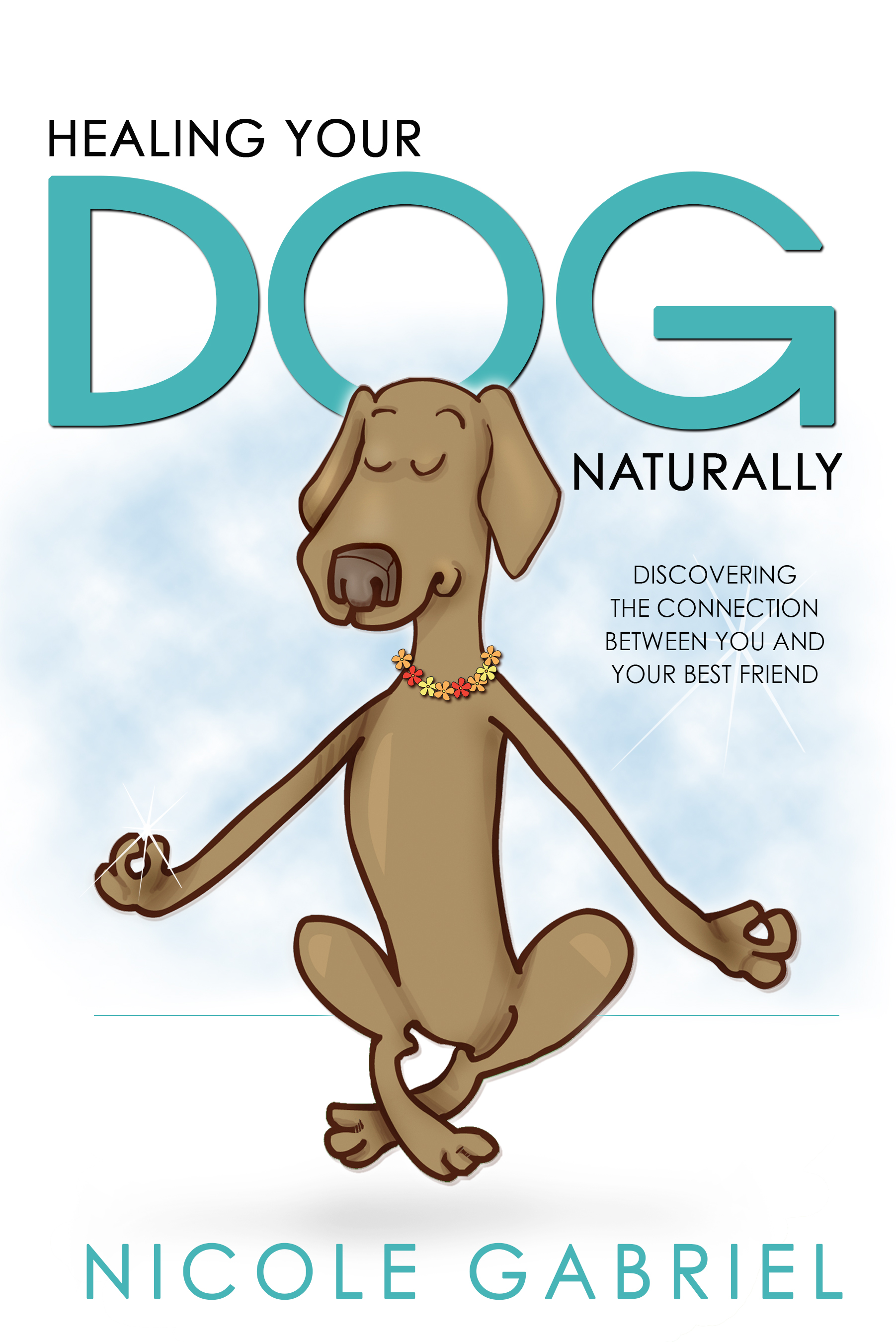 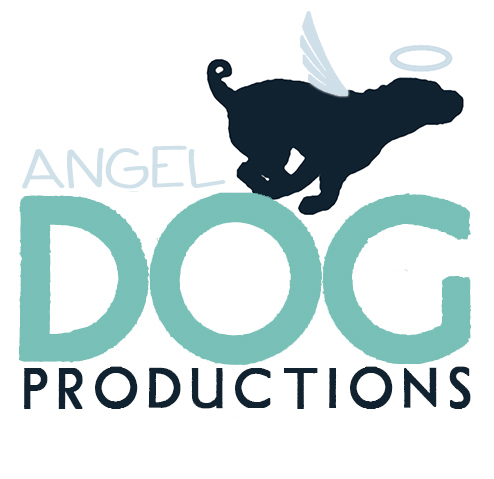 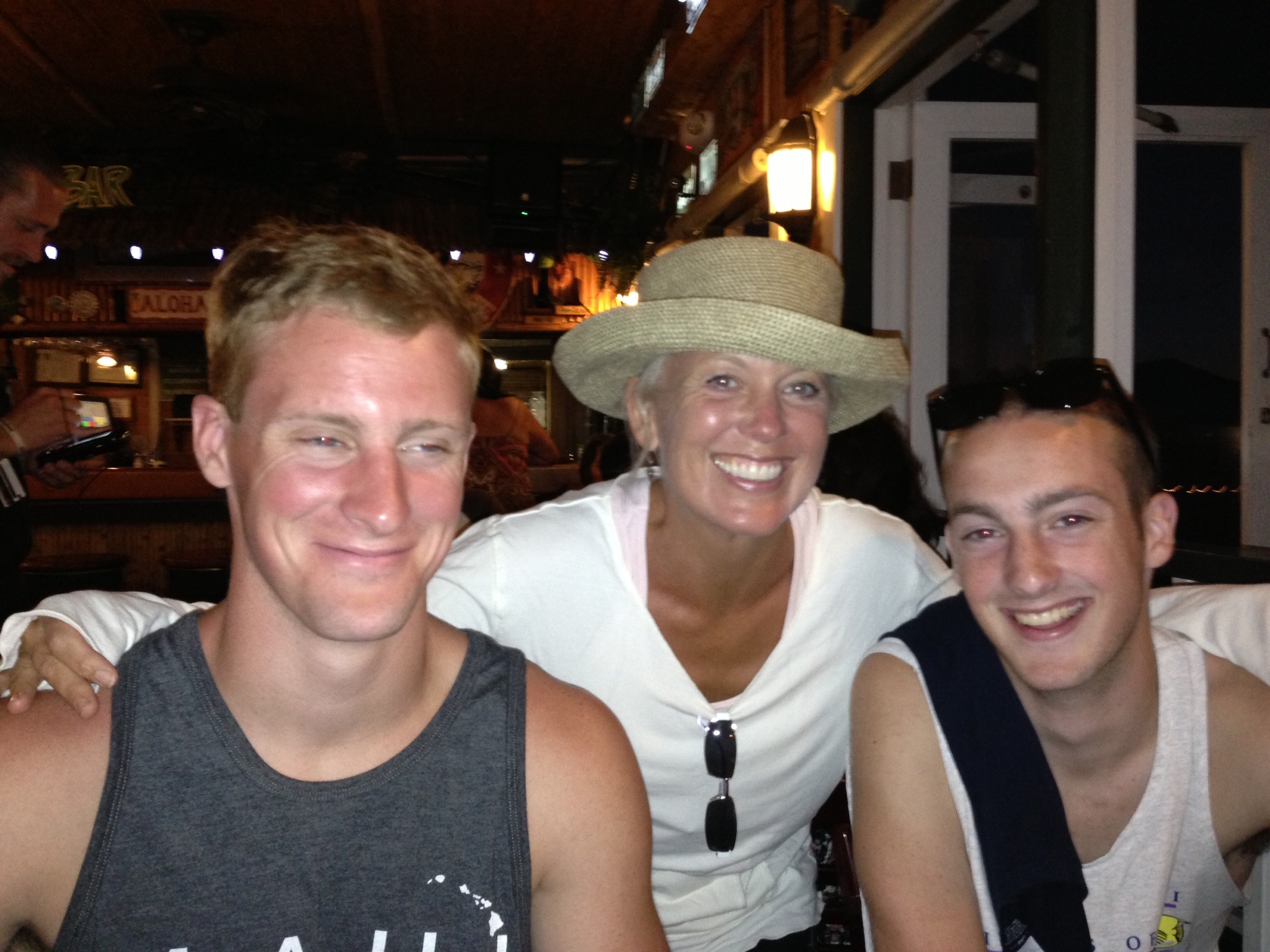 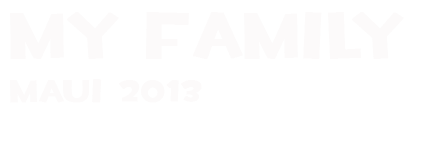 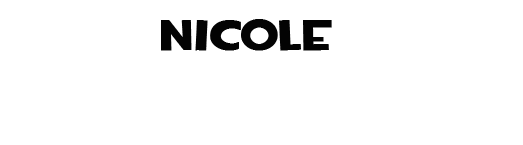 31
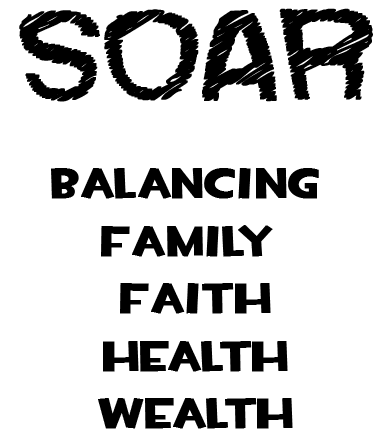 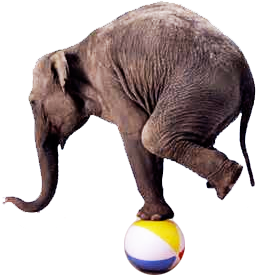 Moral of the Story…
Know where you are going in life; you may already be there!
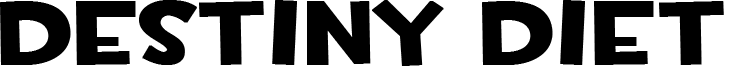 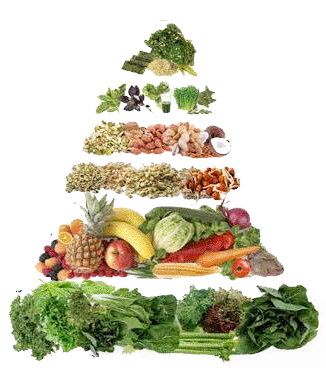 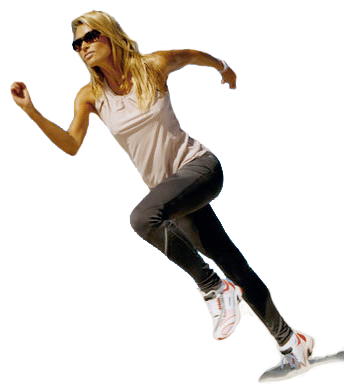 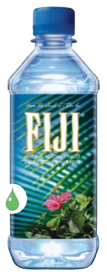 1 Hour of 
Exercise
per Day
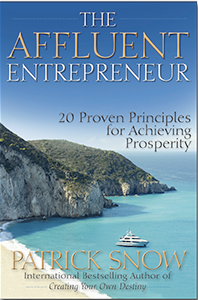 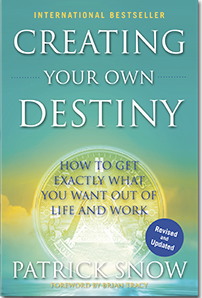 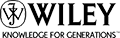 May 2010
December 2011
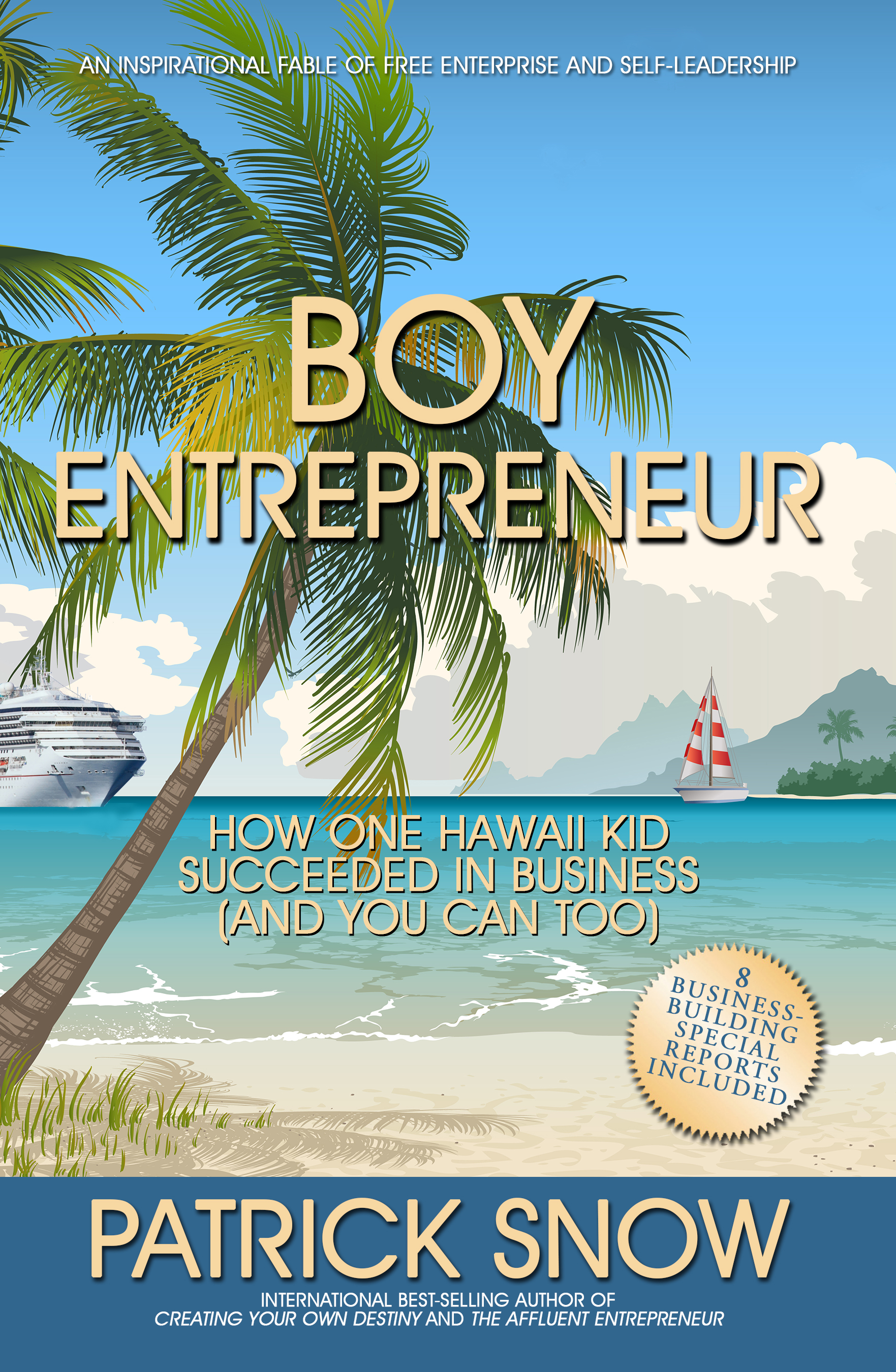 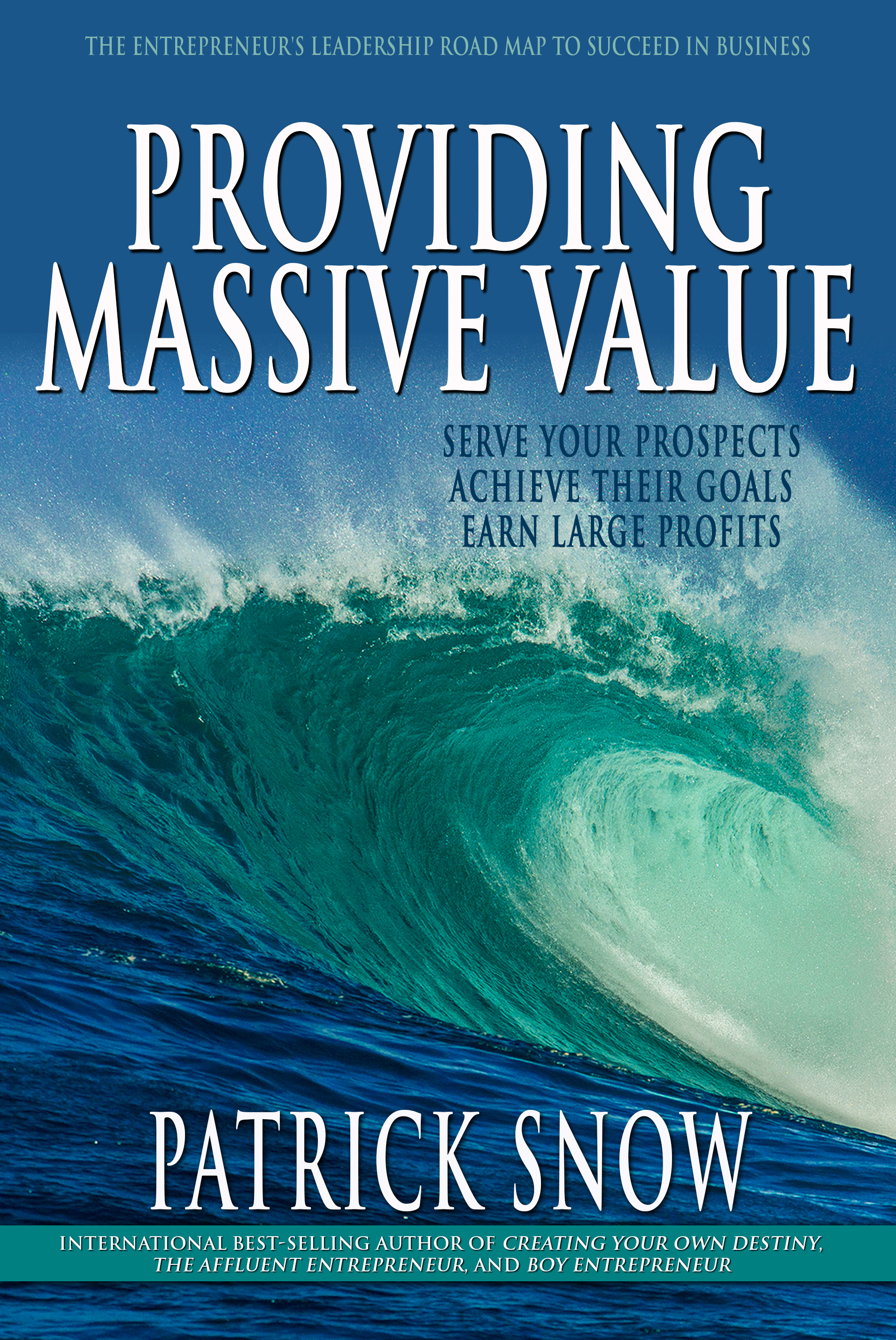 Coming soon
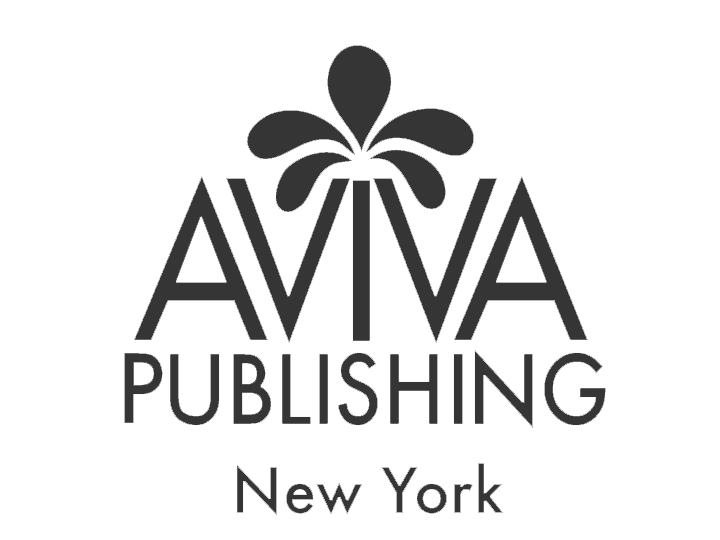 Sept 
2014
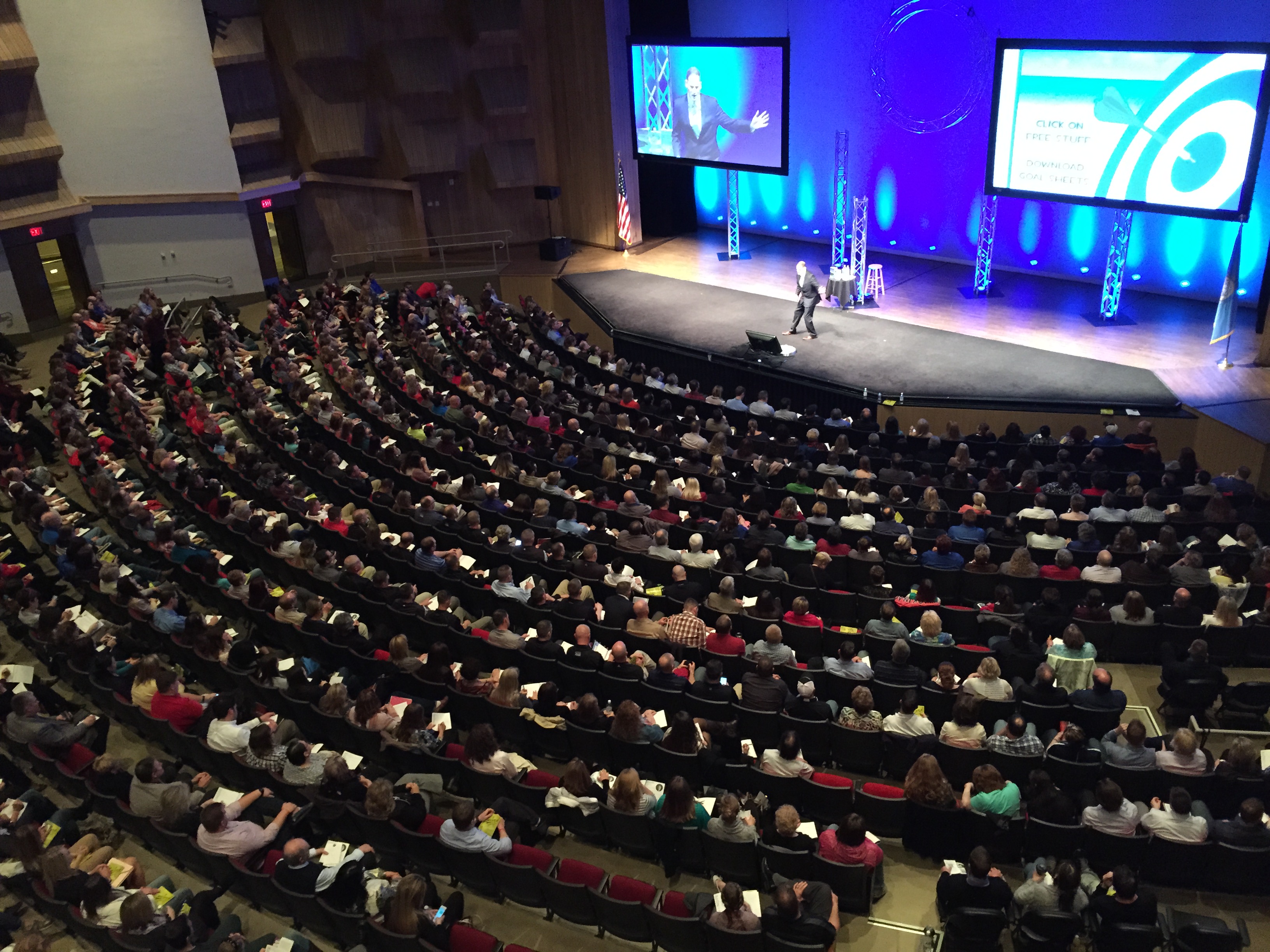 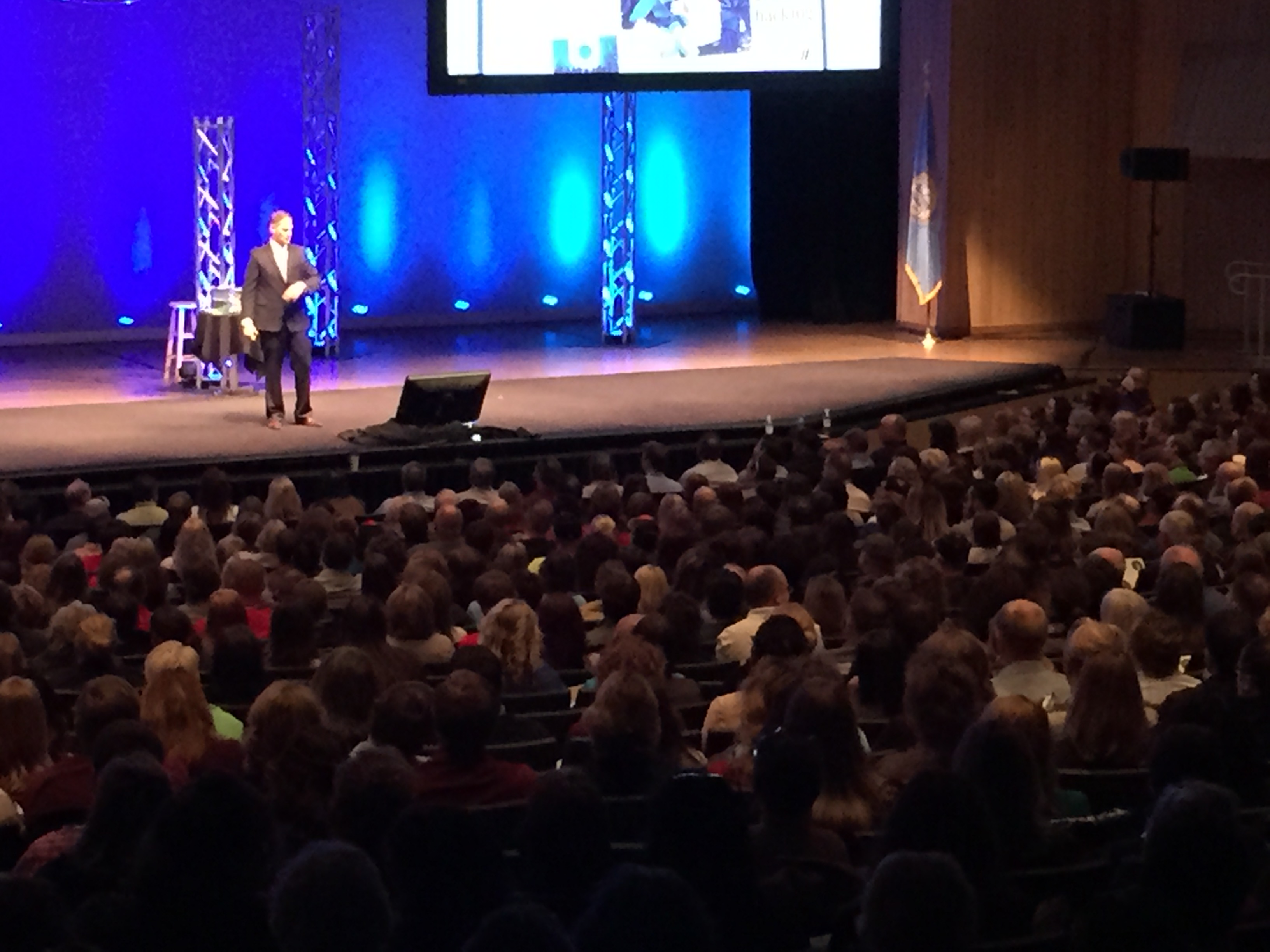 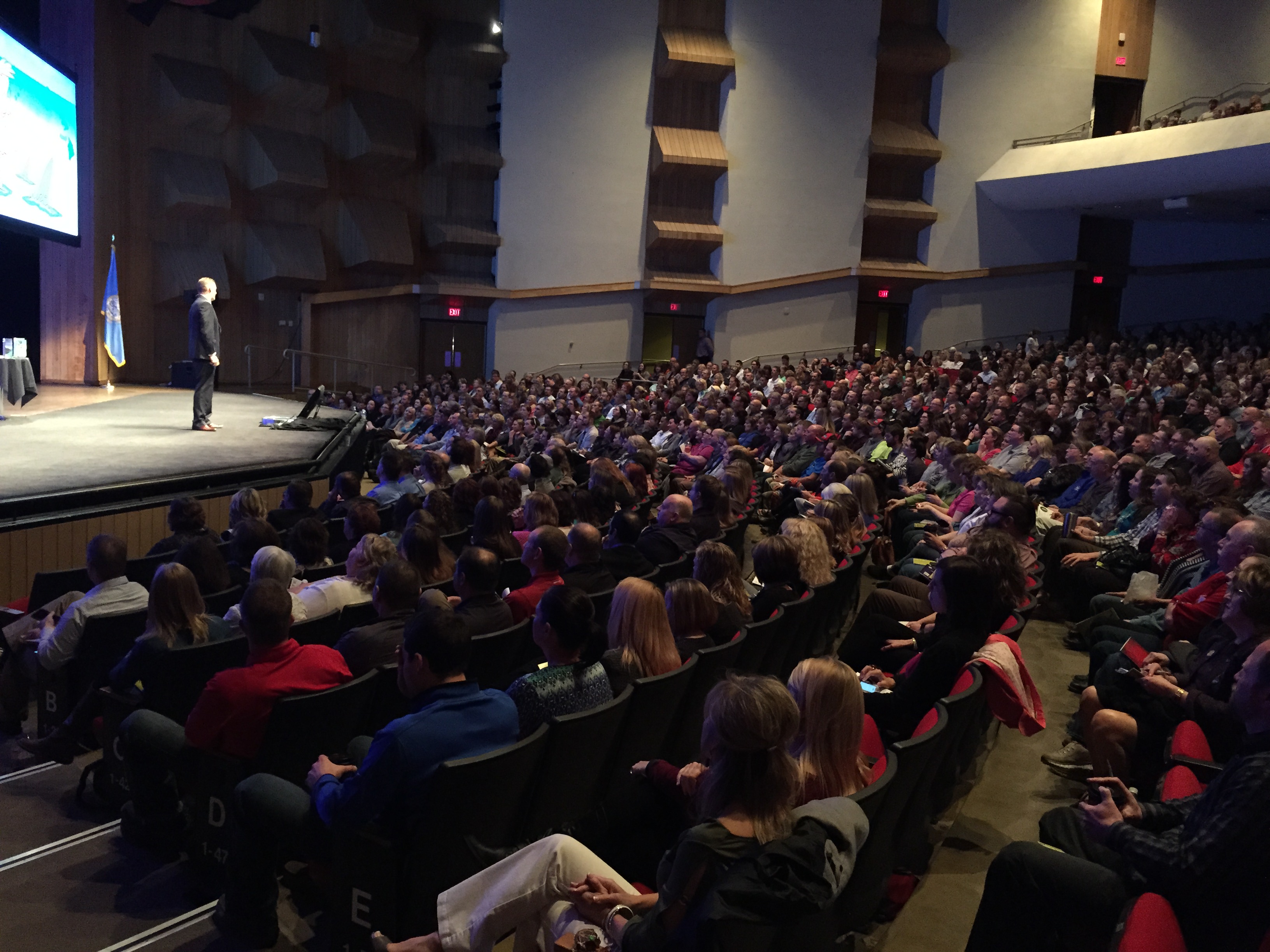 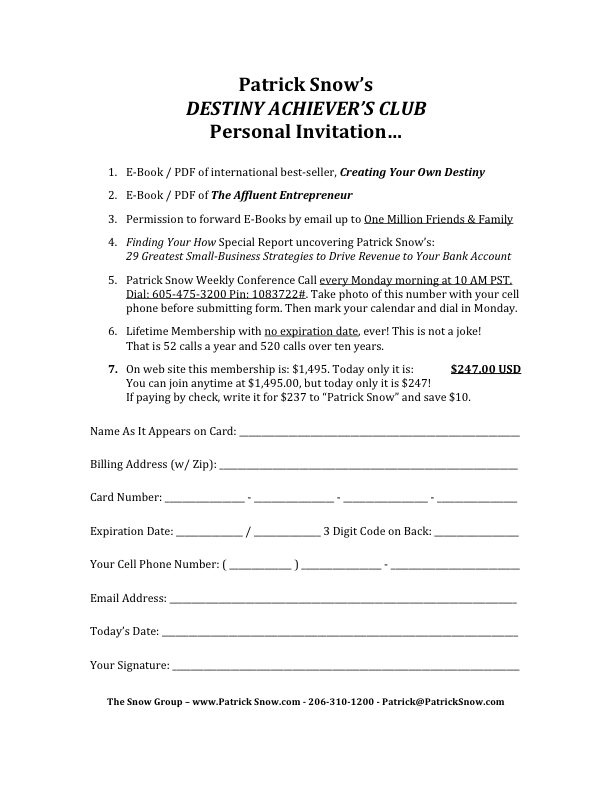 EVALUATION &
INVITATION
FORM
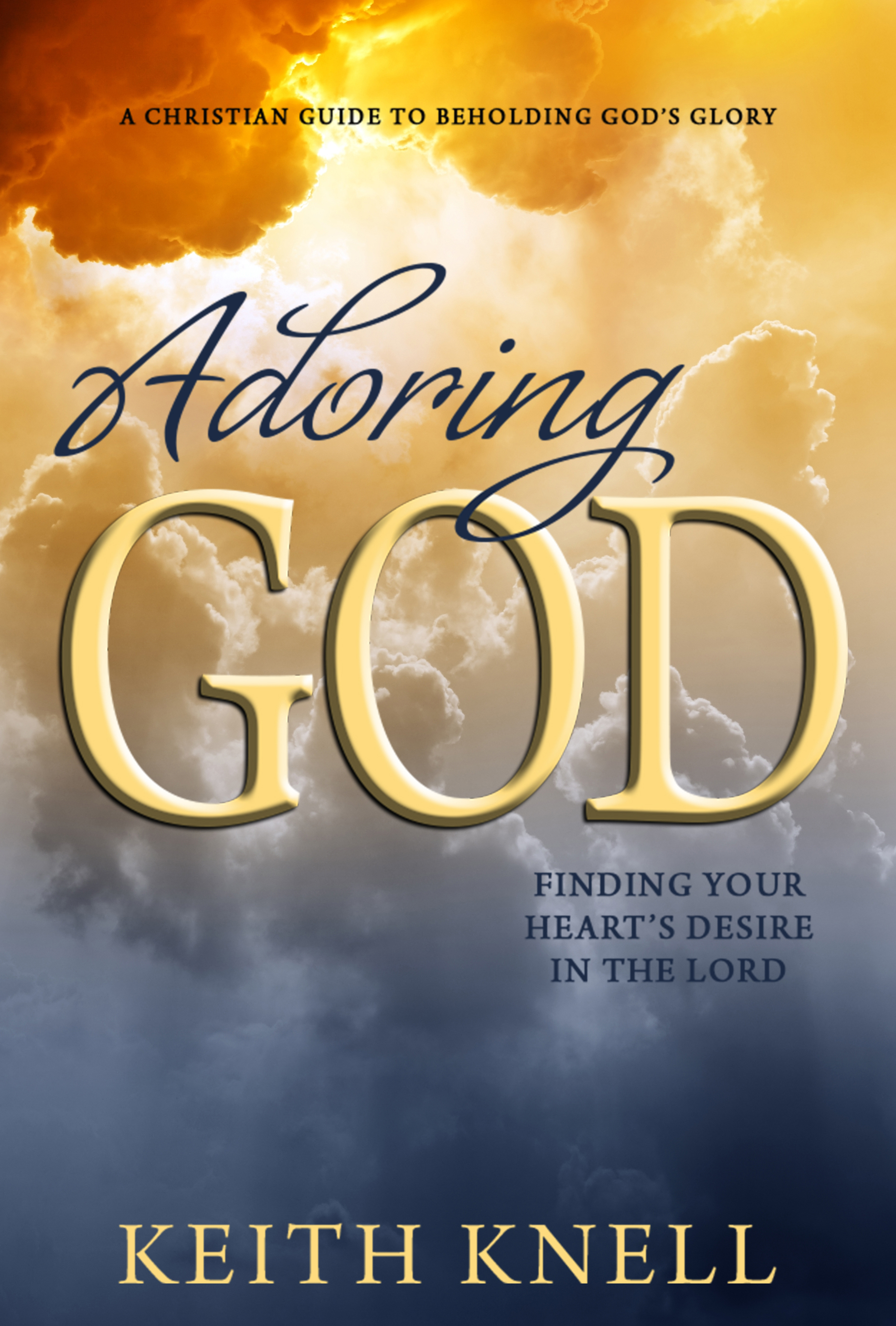 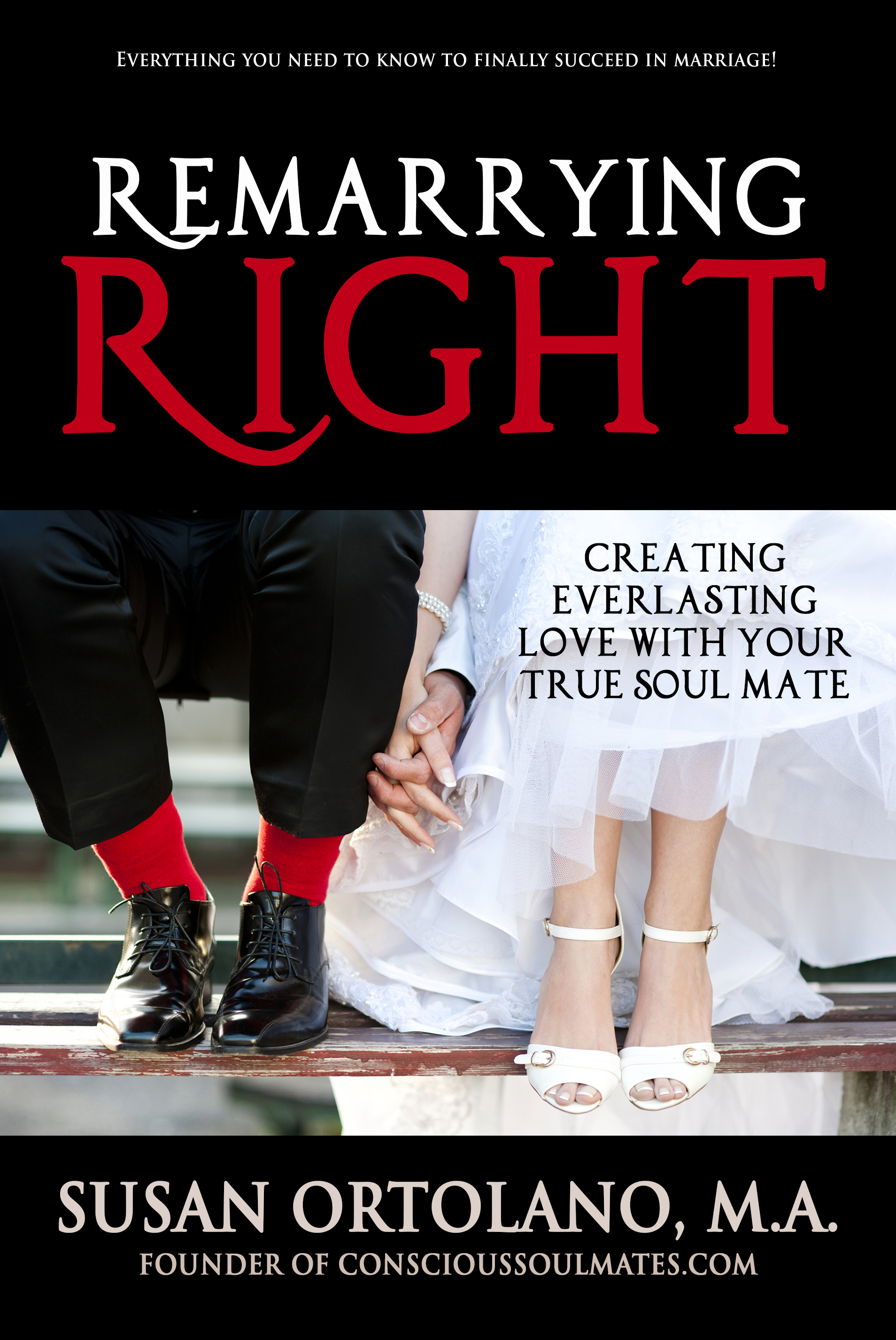 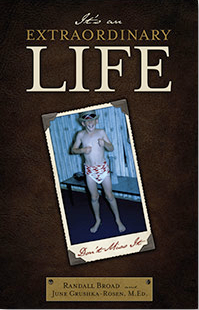 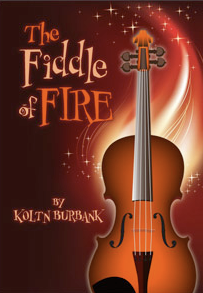 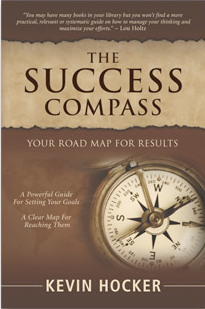 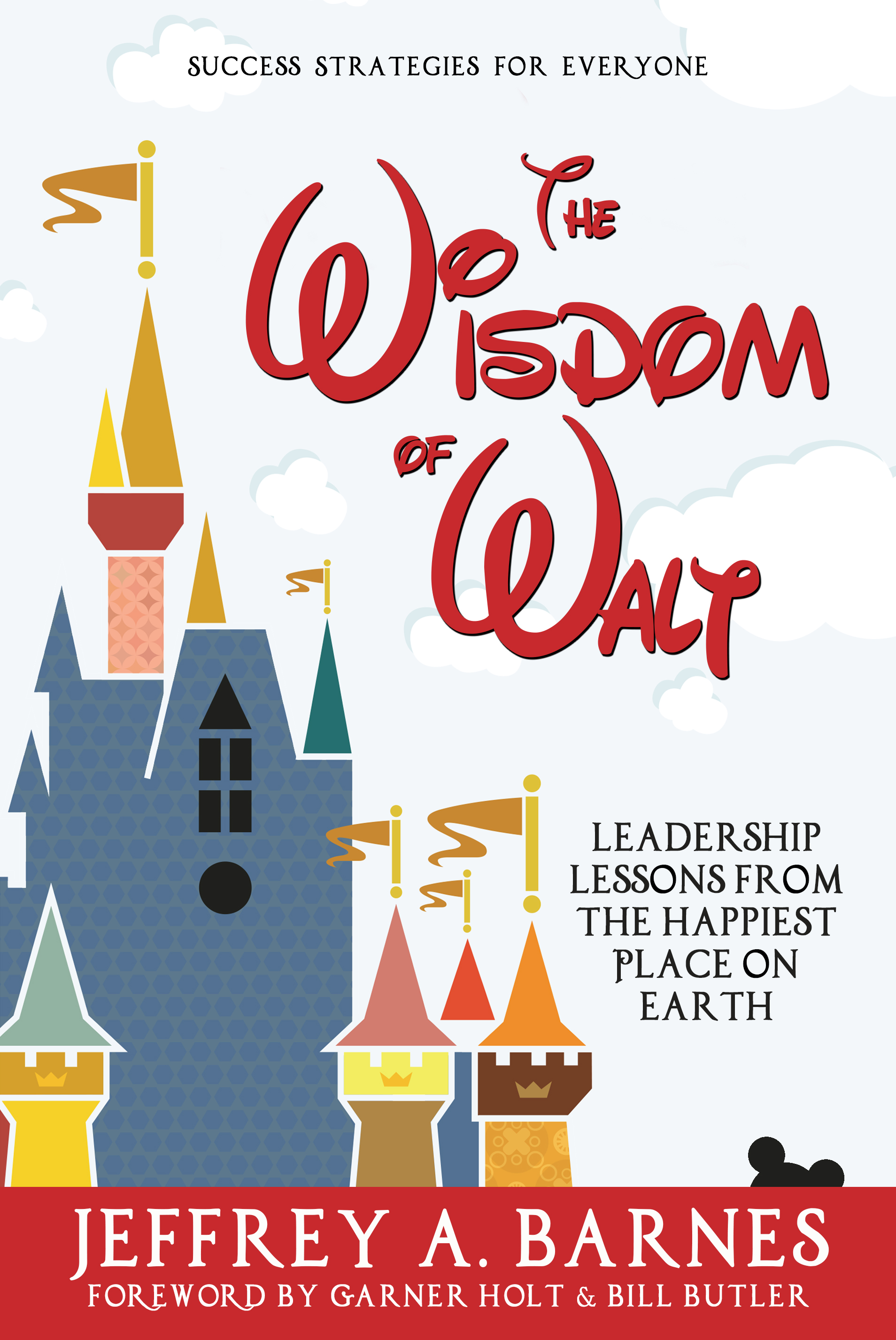 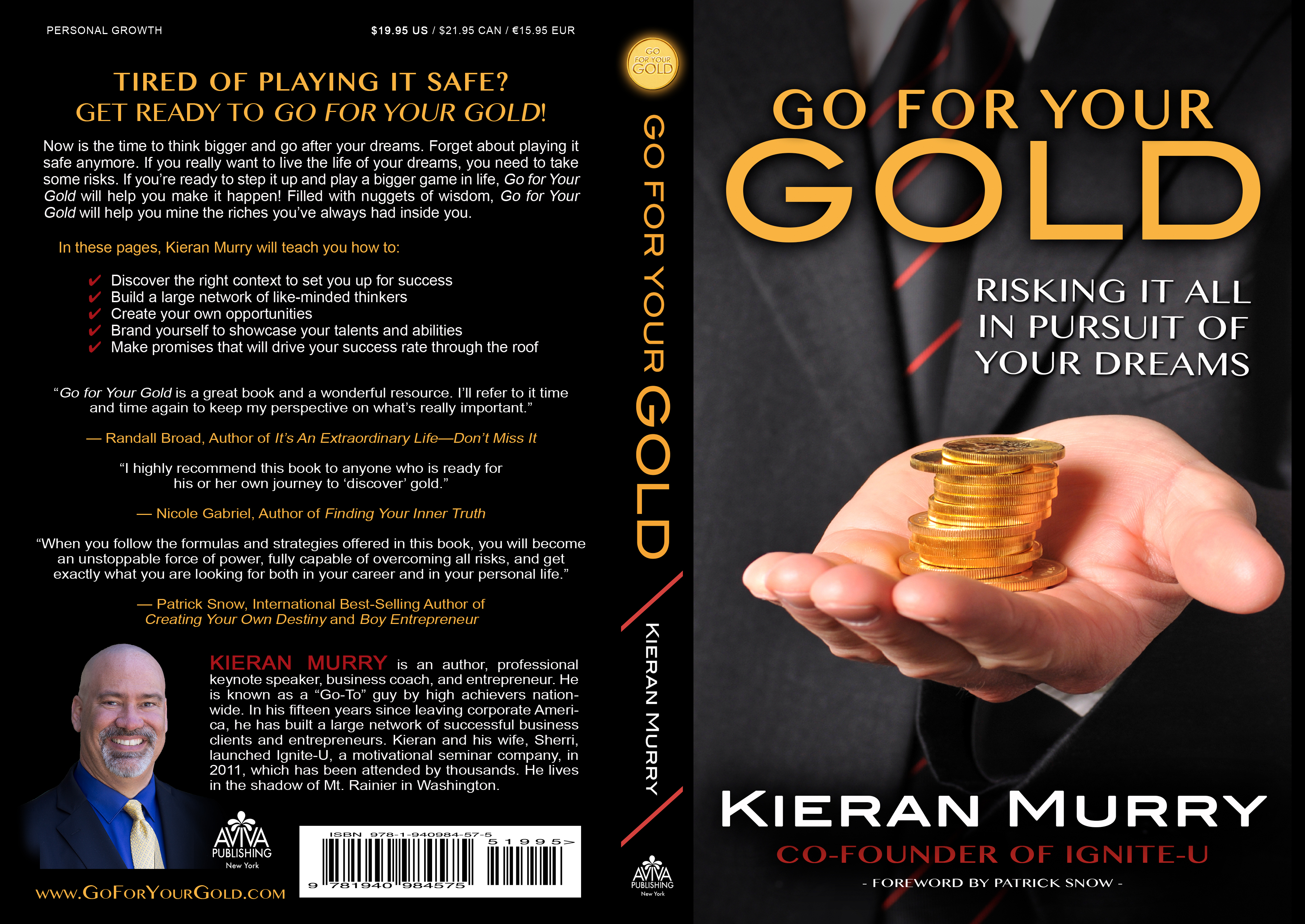 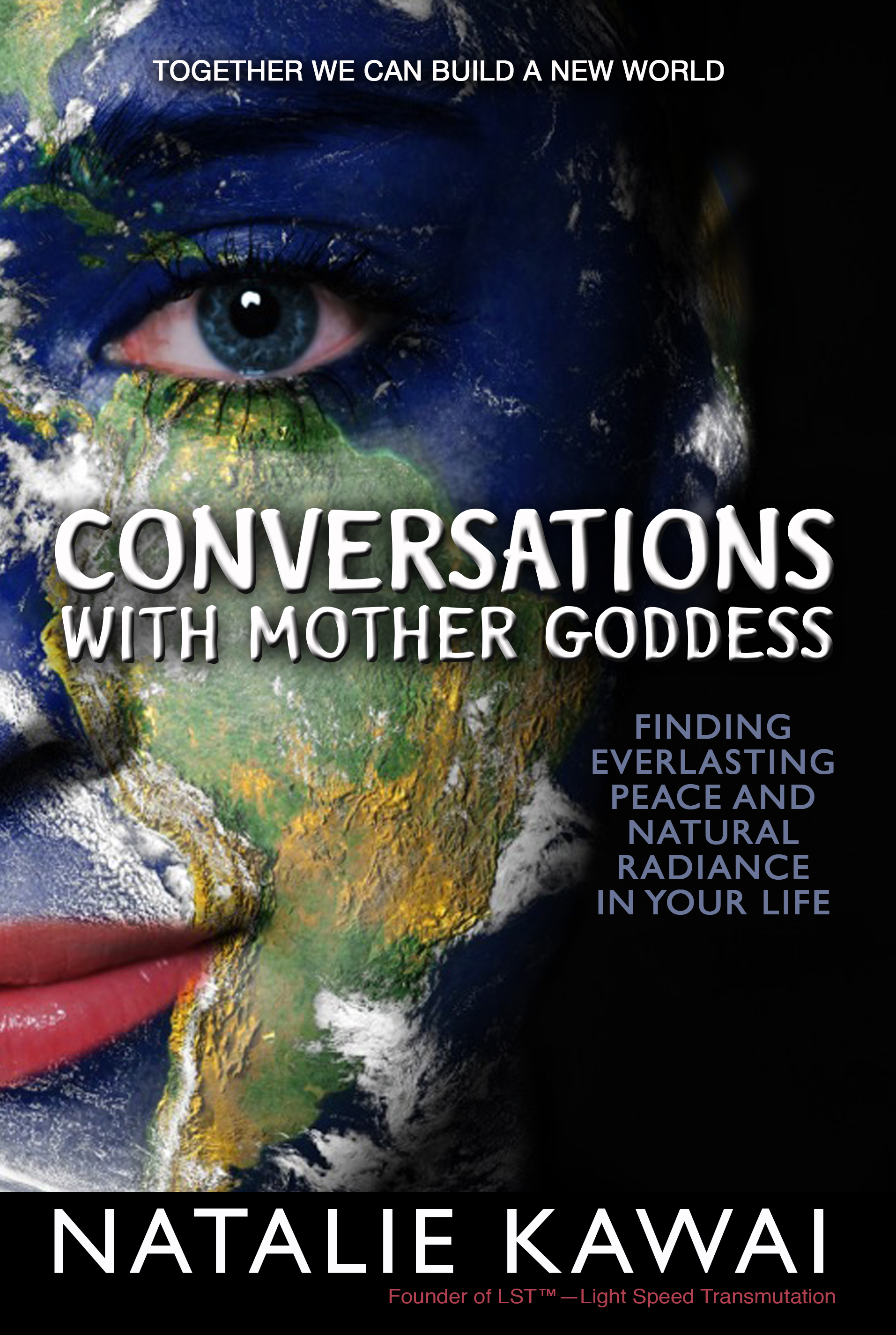 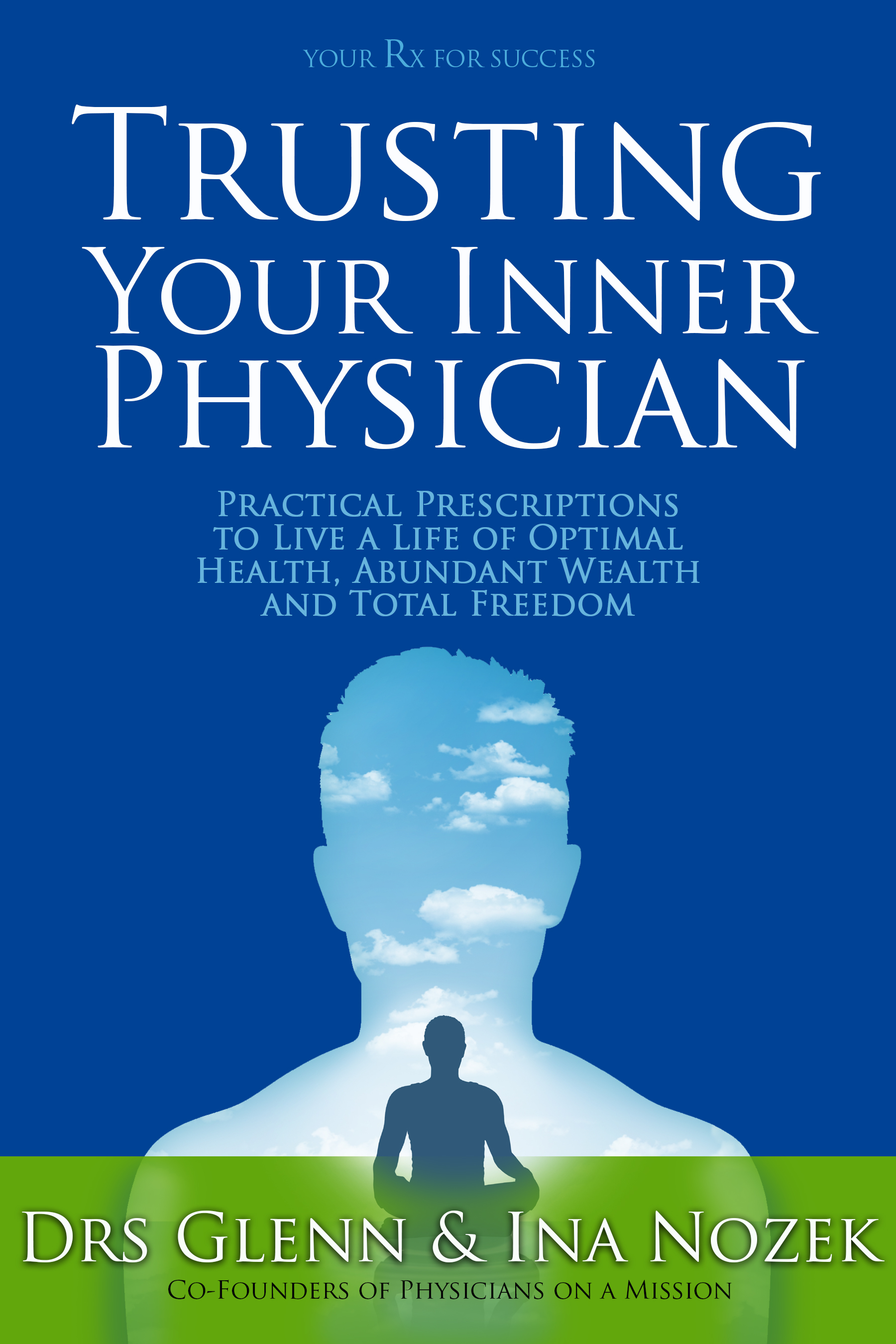 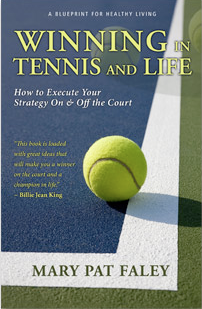 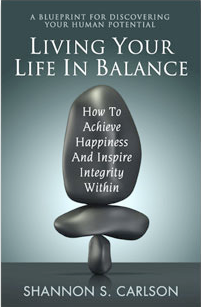 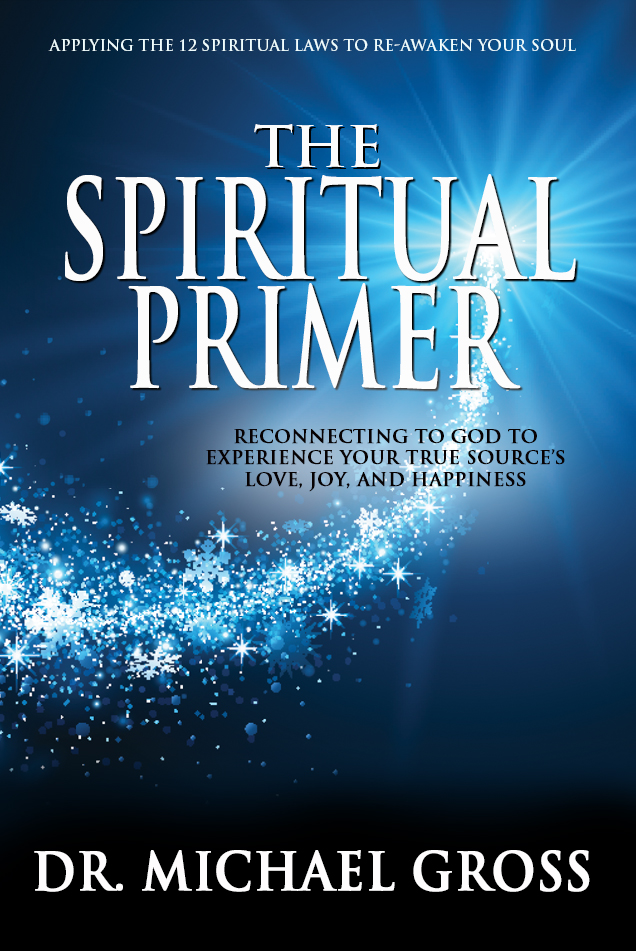 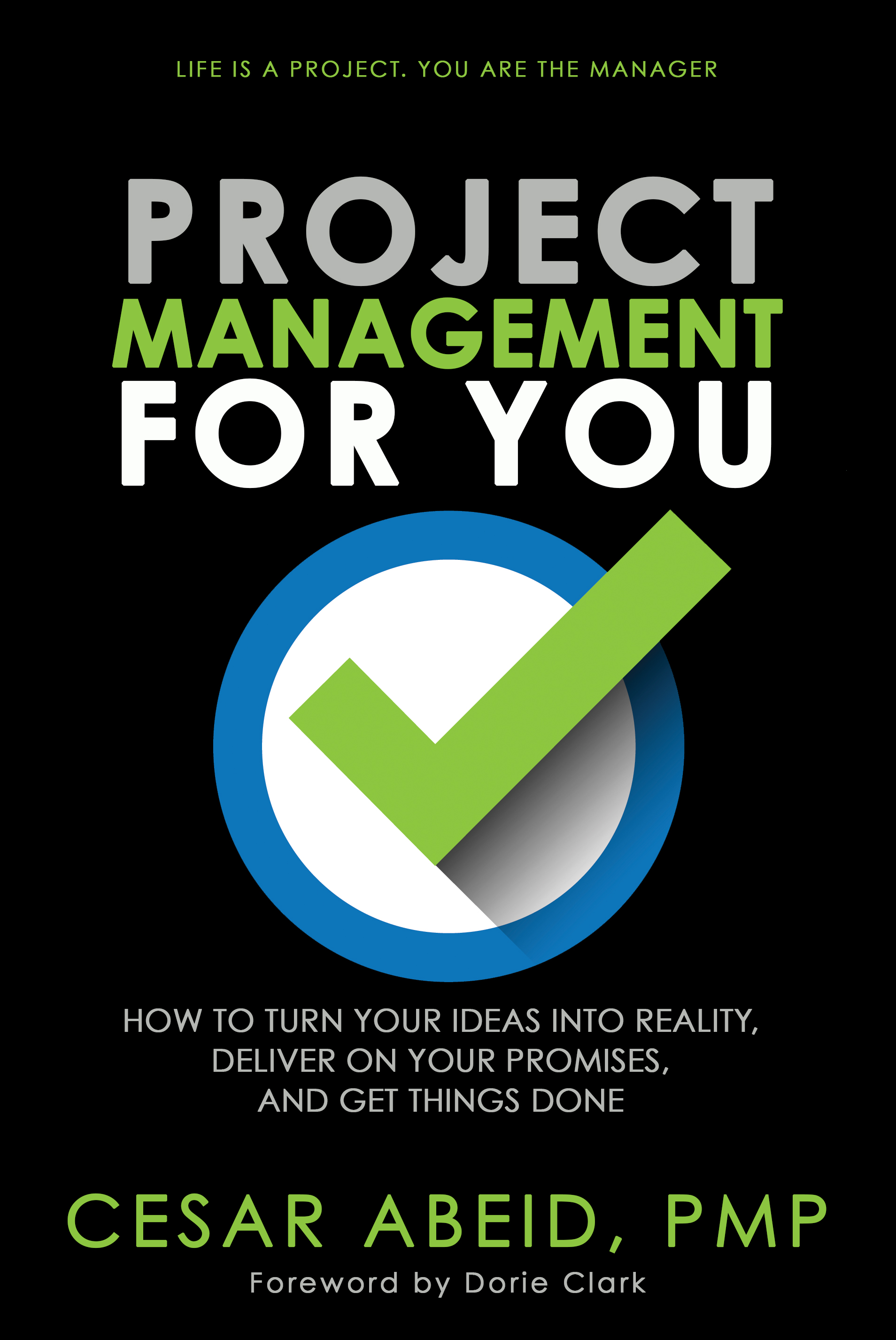 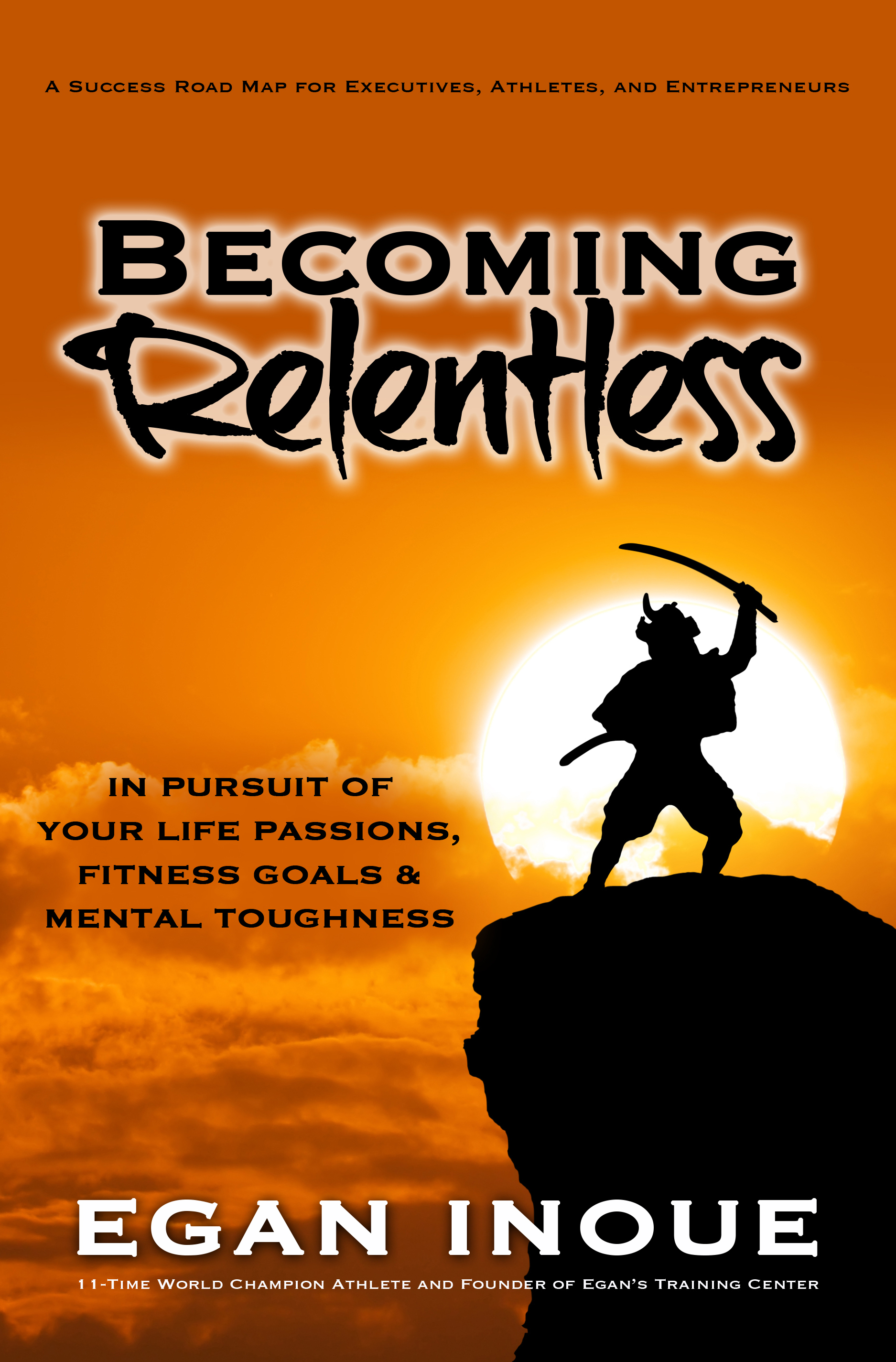 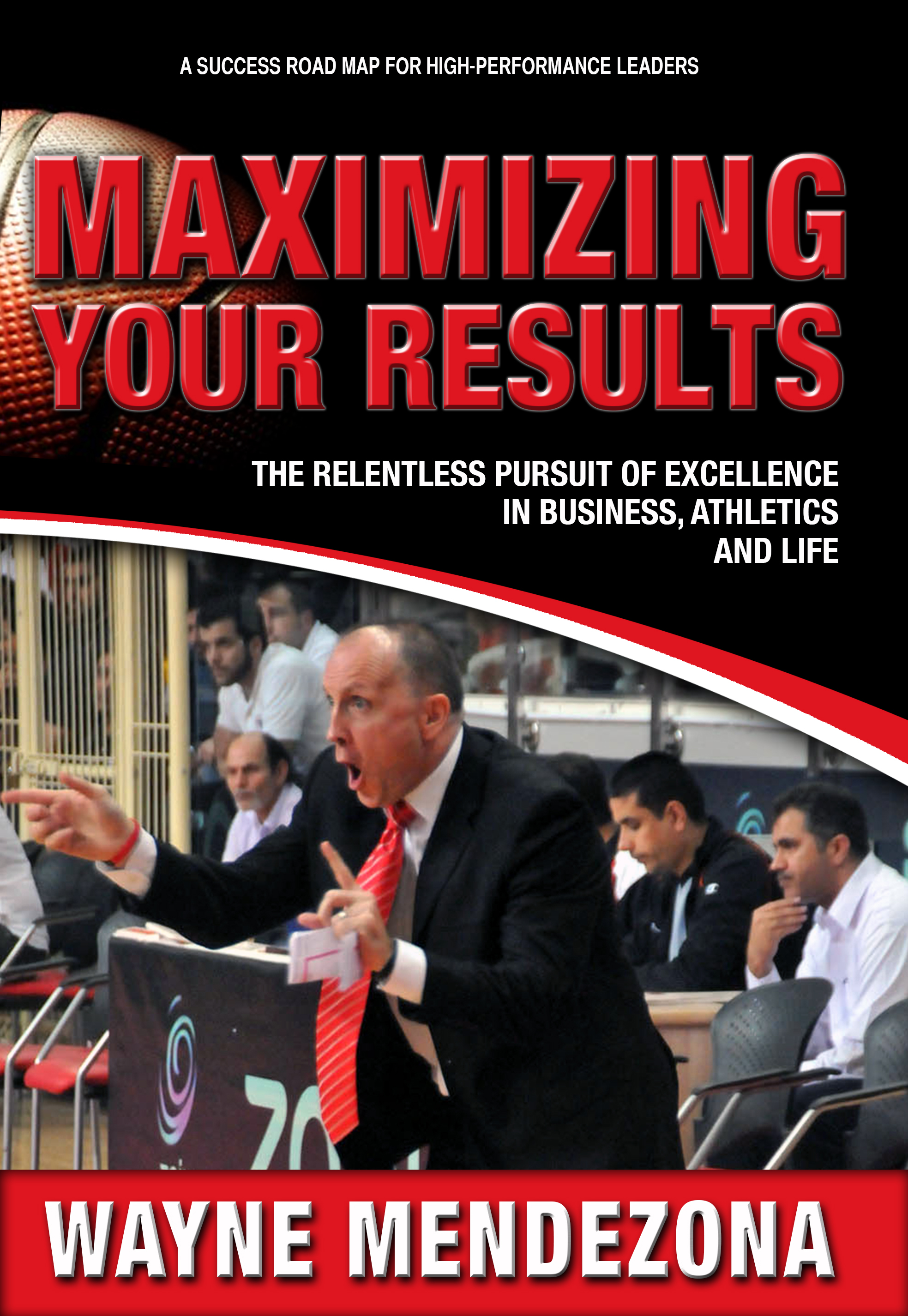 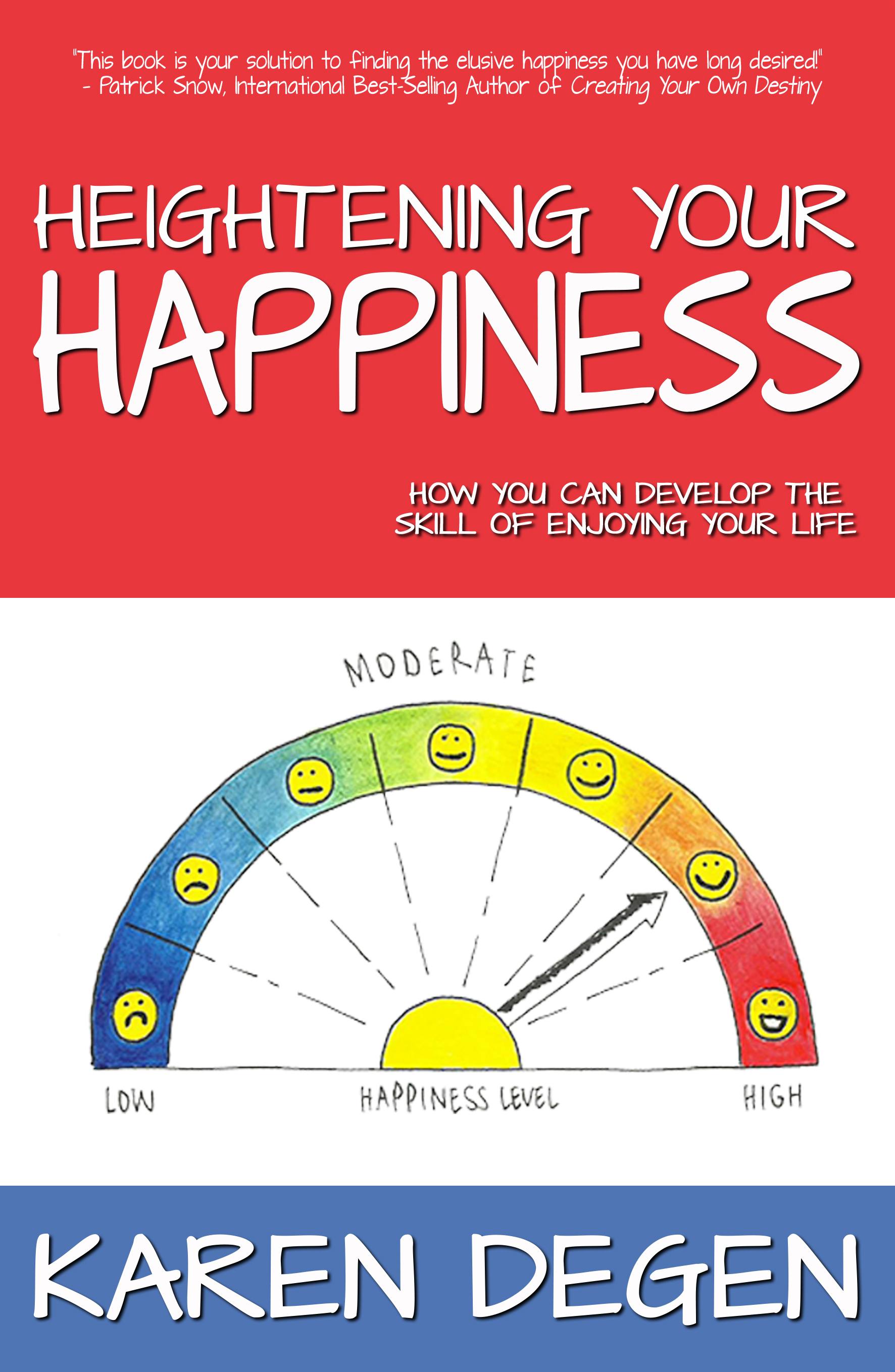 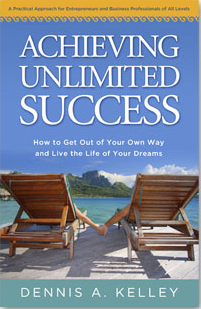 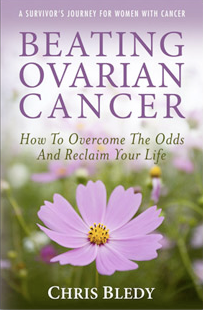 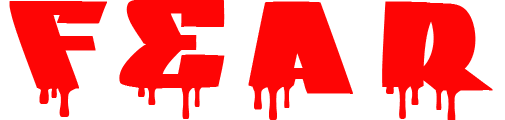 “Do what you fear and the fear disappears.”
— David Joseph Schwartz
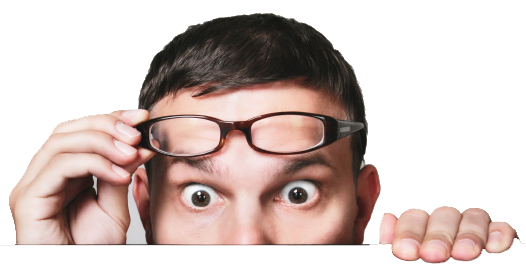 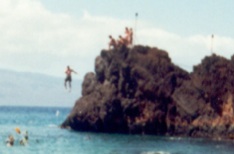 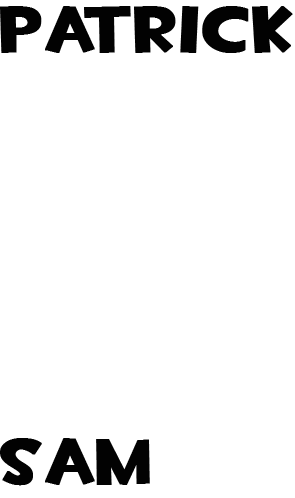 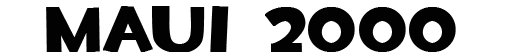 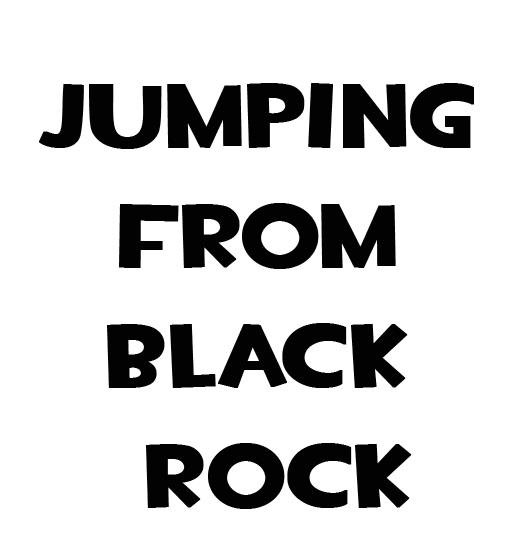 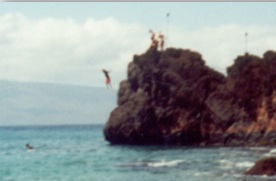 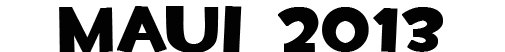 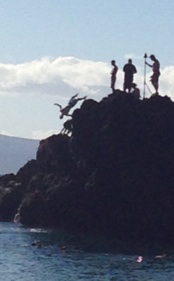 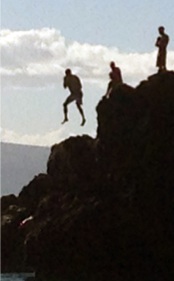 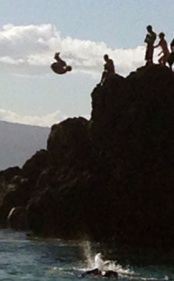 Jacob
Patrick
Sam
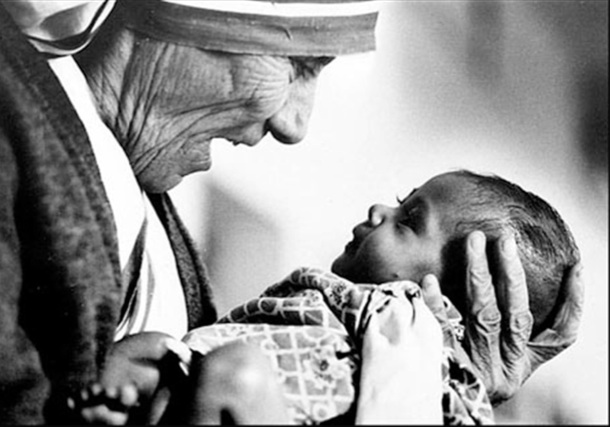 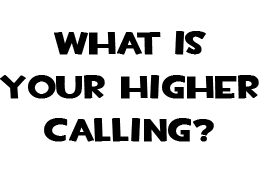 Produced by AngelDogProductions.com
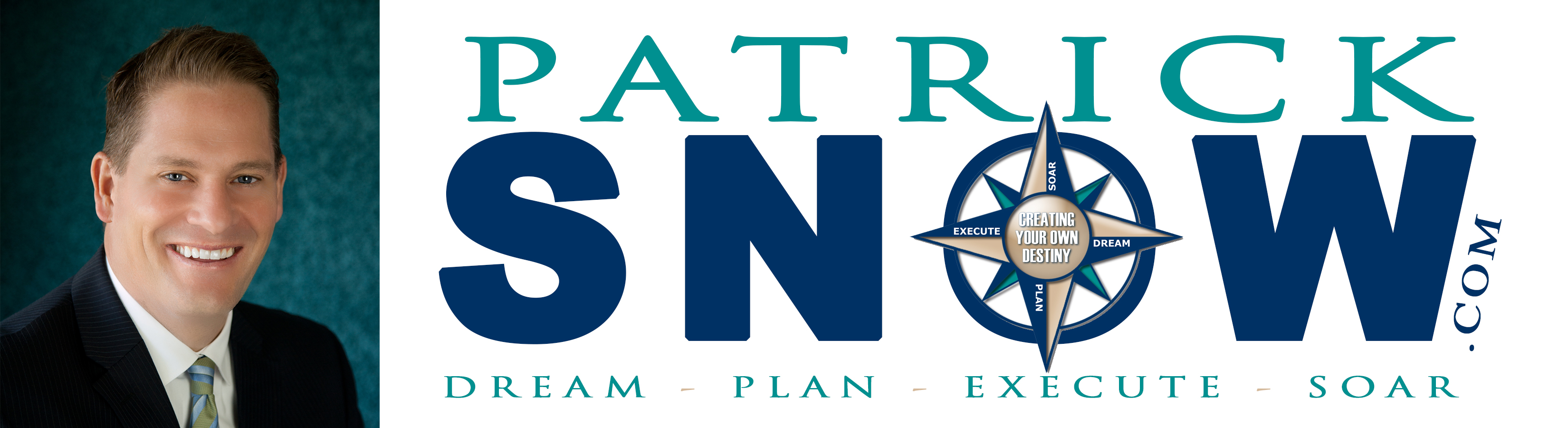 “Only those who can see the invisible
can achieve the impossible.
The belief in your vision holds the key
to creating your own destiny.”

—Patrick Snow